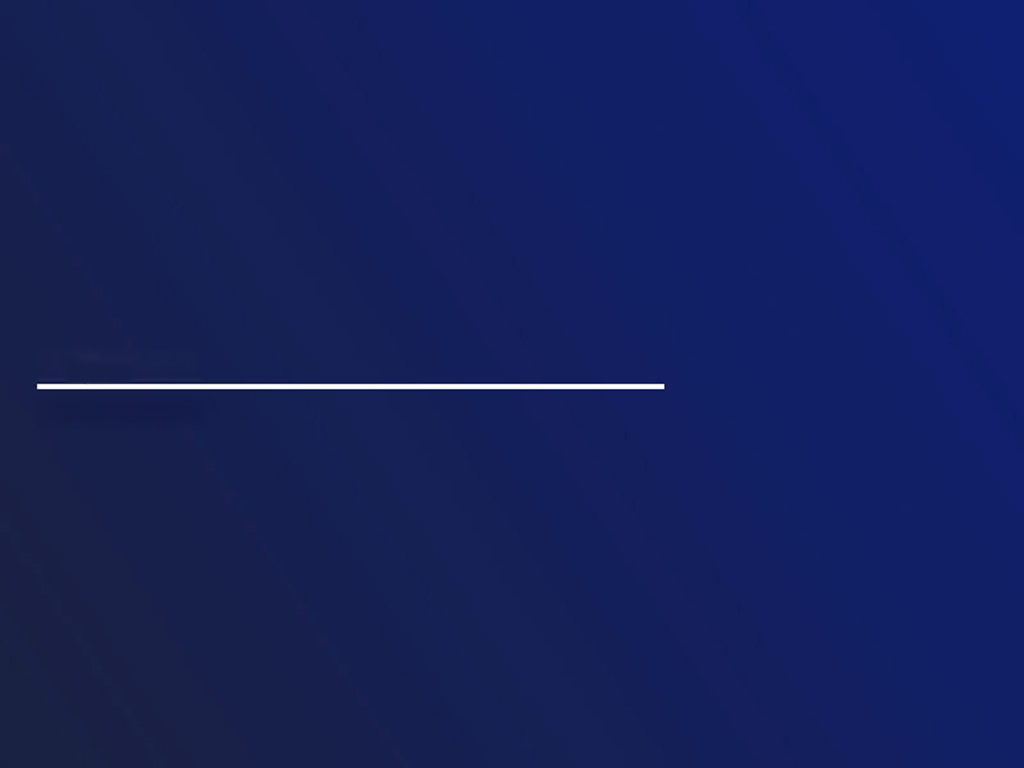 Marketing Digital para Corredores
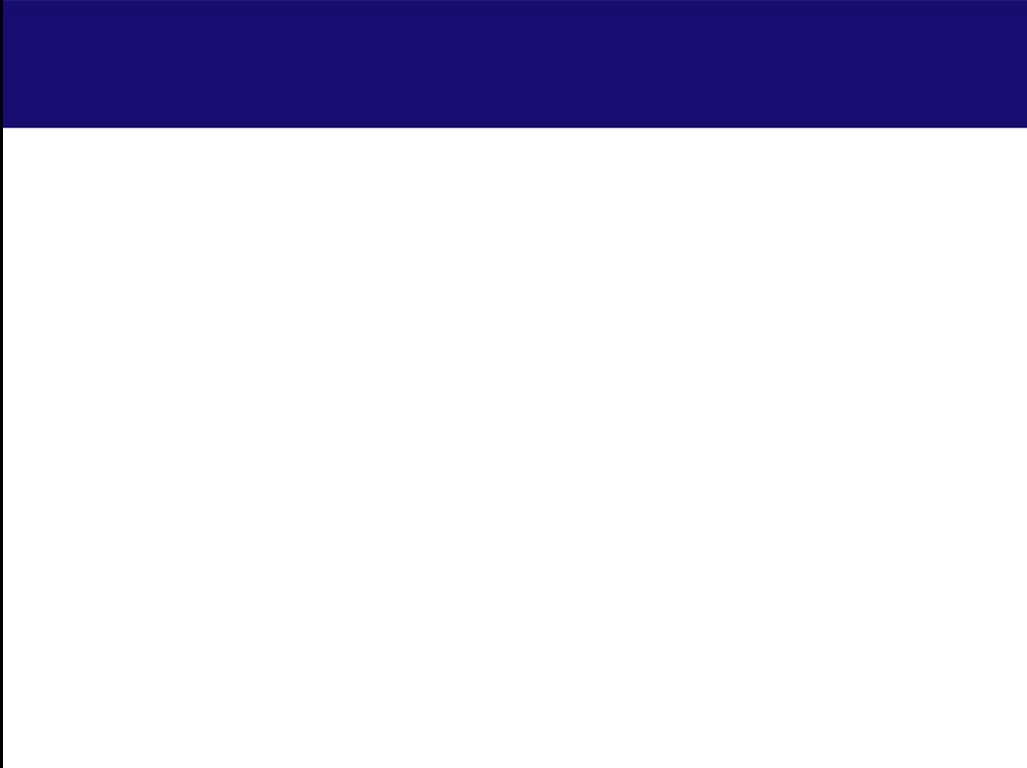 Espero que  disfruten, aunque cueste
Expectativa
Realidad
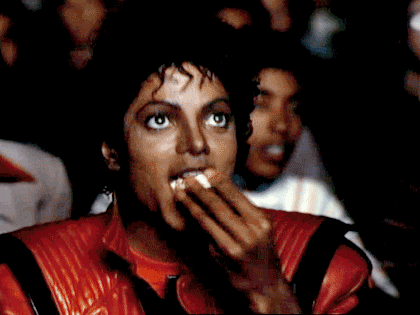 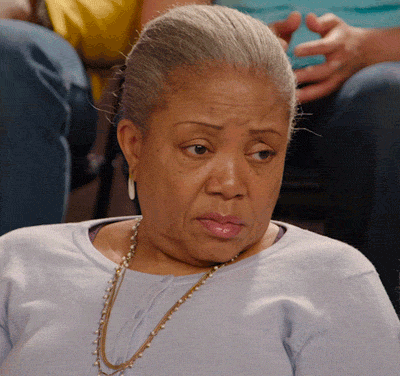 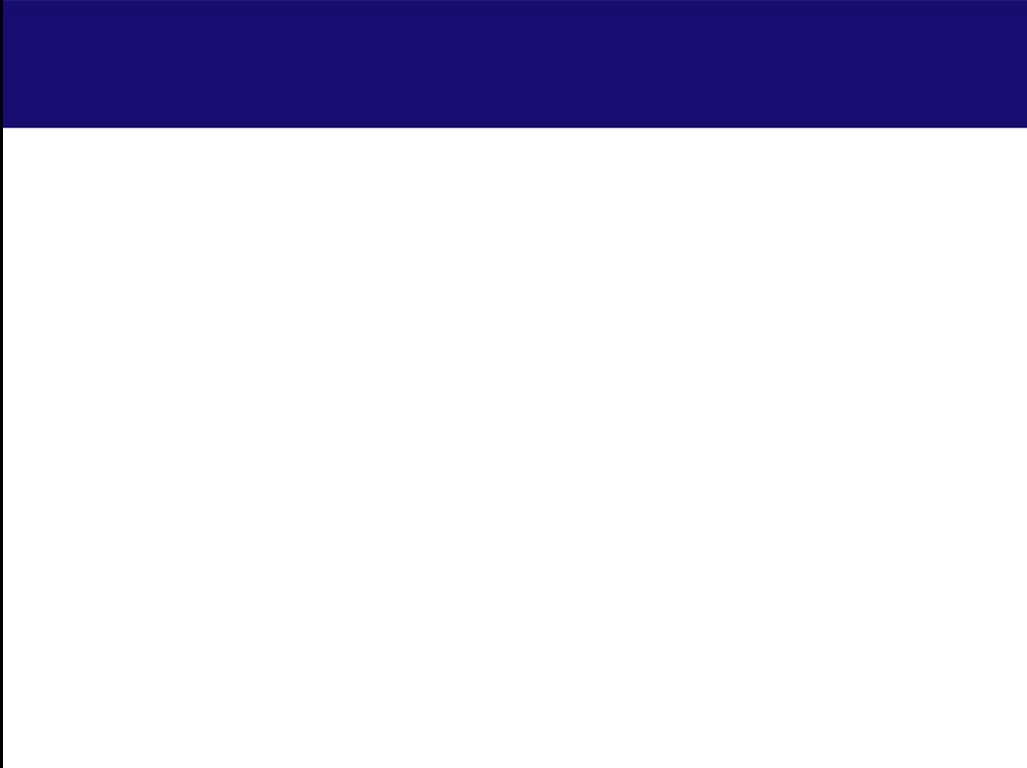 Hablemos de Marketing
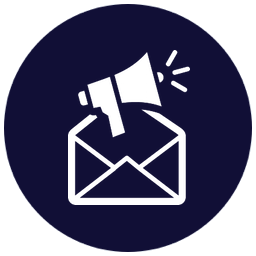 Qué NO es Marketing
No es Venta
No es Diseño
No es Publicidad
No es Promoción
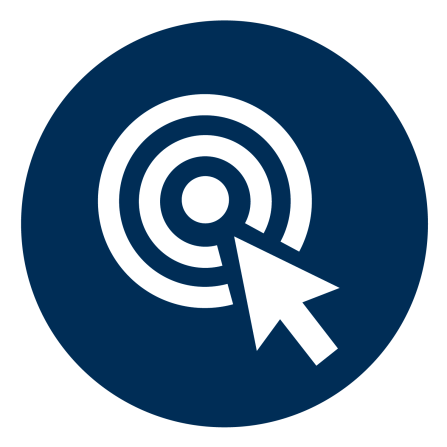 Marketing es:
Comprender – Analizar – Planificar - Ejecutar
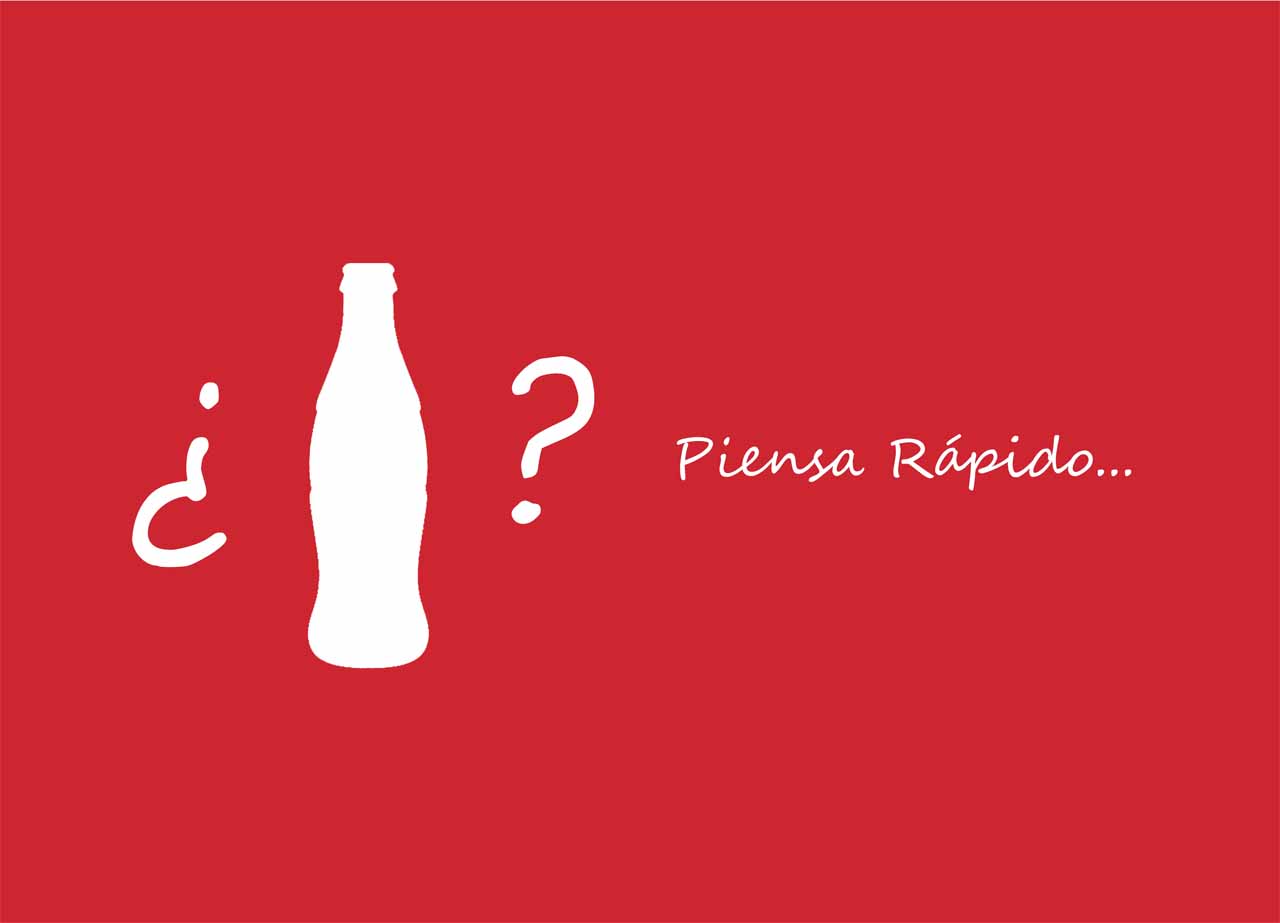 Cuando ustedes recuerdan una marca y la valoran; es por una buena campaña de
Marketing que engloba un estudio, un entendimiento del consumidor que contiene…
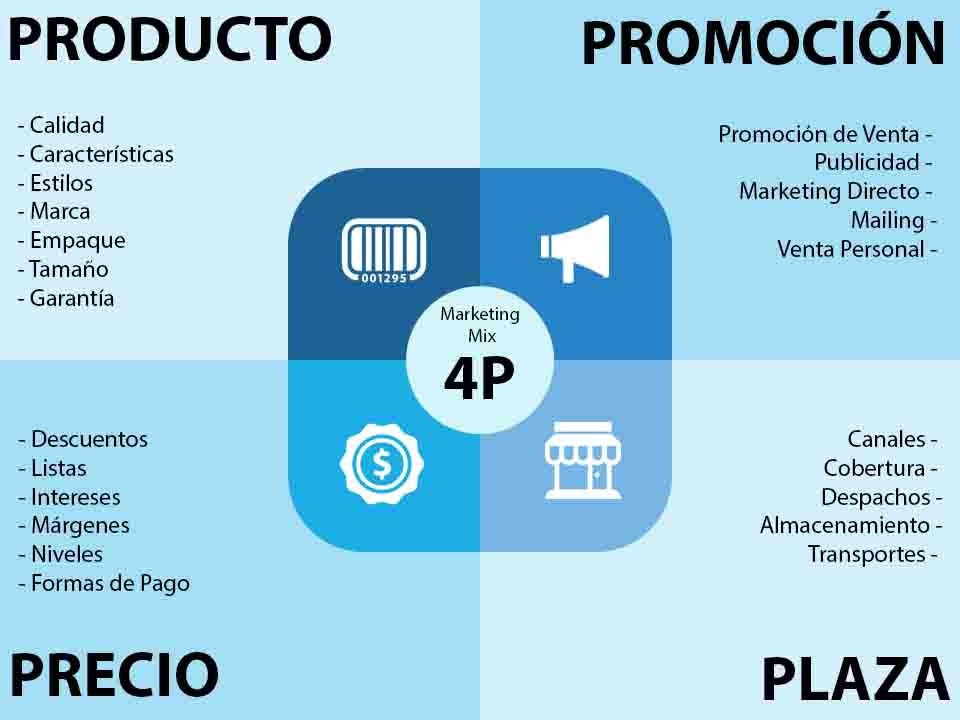 Marketing Tradicional vs Marketing Digital
Pequeño Repaso de Las Marcas y su Comunicación
1960
1970
2000
20XX
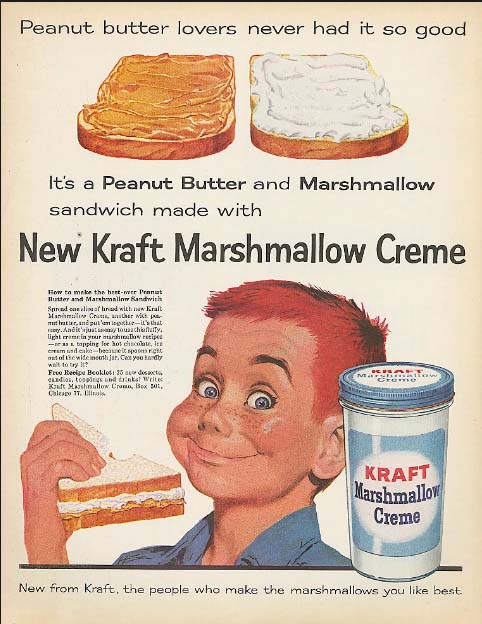 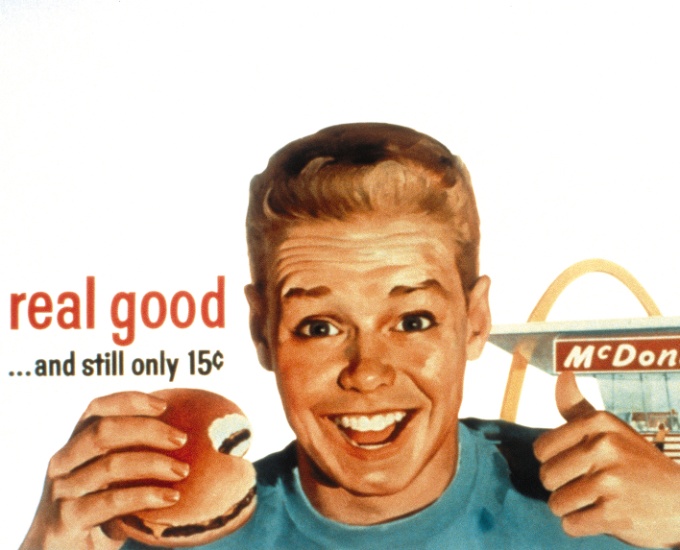 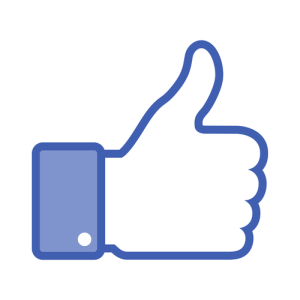 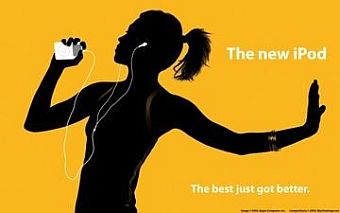 ¡Hablemos!
¿Qué es o qué hace?
¿ Cómo me siento ?
¿ Quien eres ?
Experiencia
Beneficio
Identidad
Relaciones
El Marketing viejo
* Los anunciantes tienen el control del contenido* Gran esfuerzo y gastos (sin saber el resultado inmediatamente)* Anuncios para llegar al gran consumo (carteles, clasificados, revistas, etc)* Impulsa una estrategia de descuento de precioEl Marketing nuevo
* Los clientes tienen el control del contenido* Difícil de medir, pero no costoso* Participación de los clientes (Blogs, podcasts, e-libros, marketing interactivo)* Implementación rápida = el poder cambiar la mezcla de marketing
Nuevo Estilo de
MARKETING
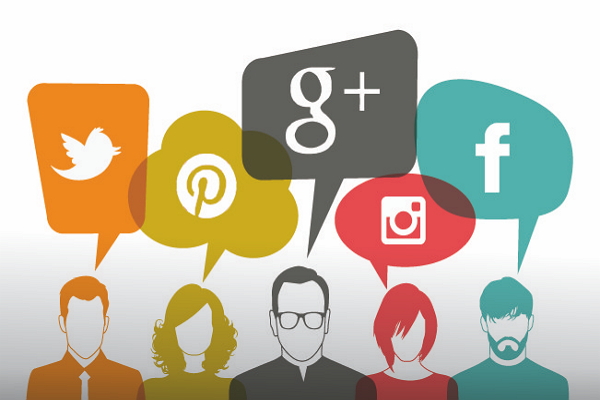 El Antiguo paradigma Contemplaría en poner un aviso gigante en el paseo ahumada
Y Exponer mi msje a la mayor cantidad de gente a un alto costo , Sin saber cuanta gente lo  valora.
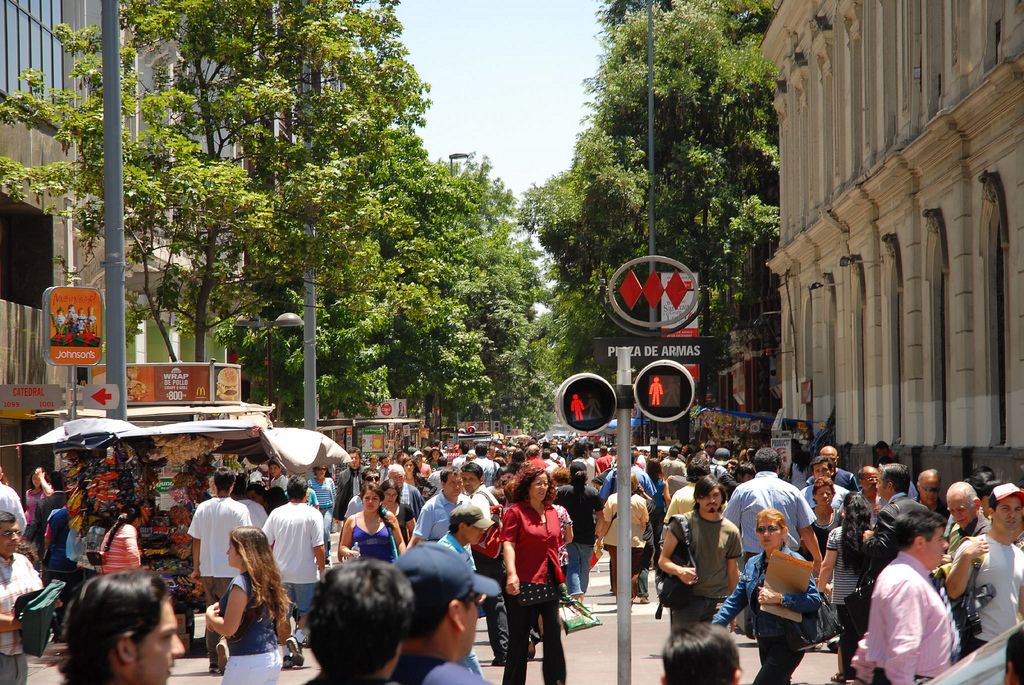 El Nuevo paradigma Contemplaría ocupar la tecnología y las nuevas herramientas
En exponer mi msje a la gente adecuada a un costo razonable y saber cuanta gente valora mi msje.
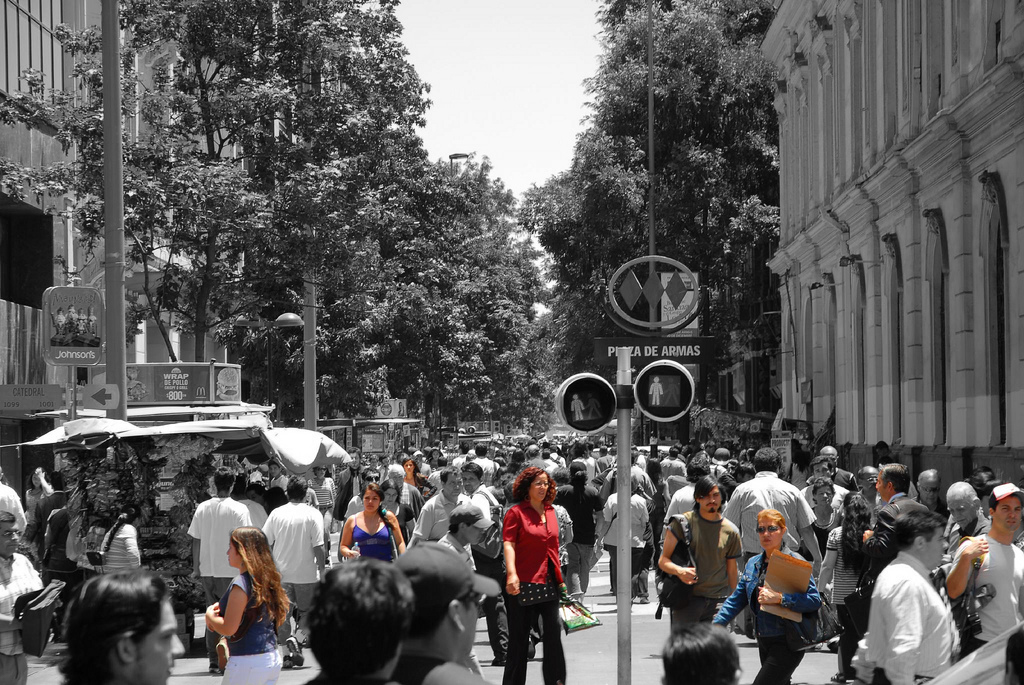 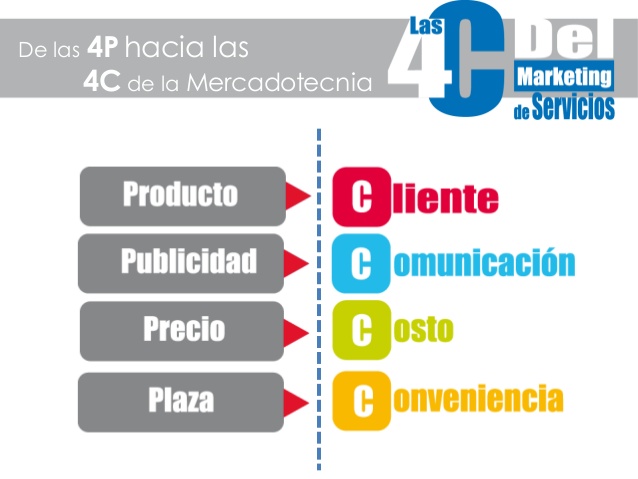 ES UN HECHO …
Hoy en día, tanto los compradores como los vendedores utilizan internet para buscar o publicitar propiedades.
Ya sea porque alguien busque una casa para comprar o algunos trucos para vender antes su casa, normalmente la gente acude antes a internet
… Chile es líder en América Latina en el uso de redes sociales con una de 
Las tasas de penetración más alta de internet.
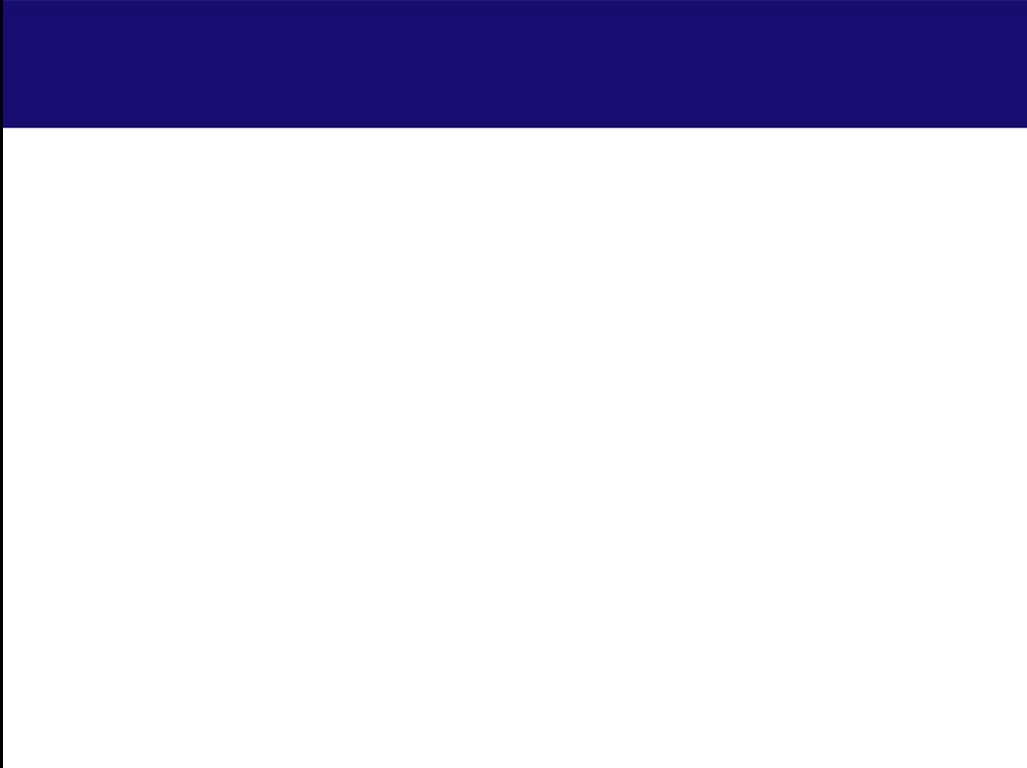 Hablamos de cómo han cambiado las comunicaciones
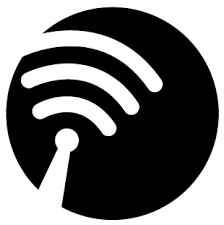 Internet y las nuevas tecnologías han hecho que nos relacionemos distinto con las marcas, y ellas han tenido que adaptarse. Ejemplo: Taxis vs Uber, Blockbuster vs Netflix.
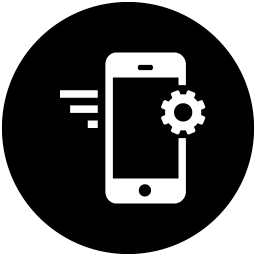 Chile es líder en América Latina en el uso de redes sociales con una de las tasas de penetración más alta de internet.
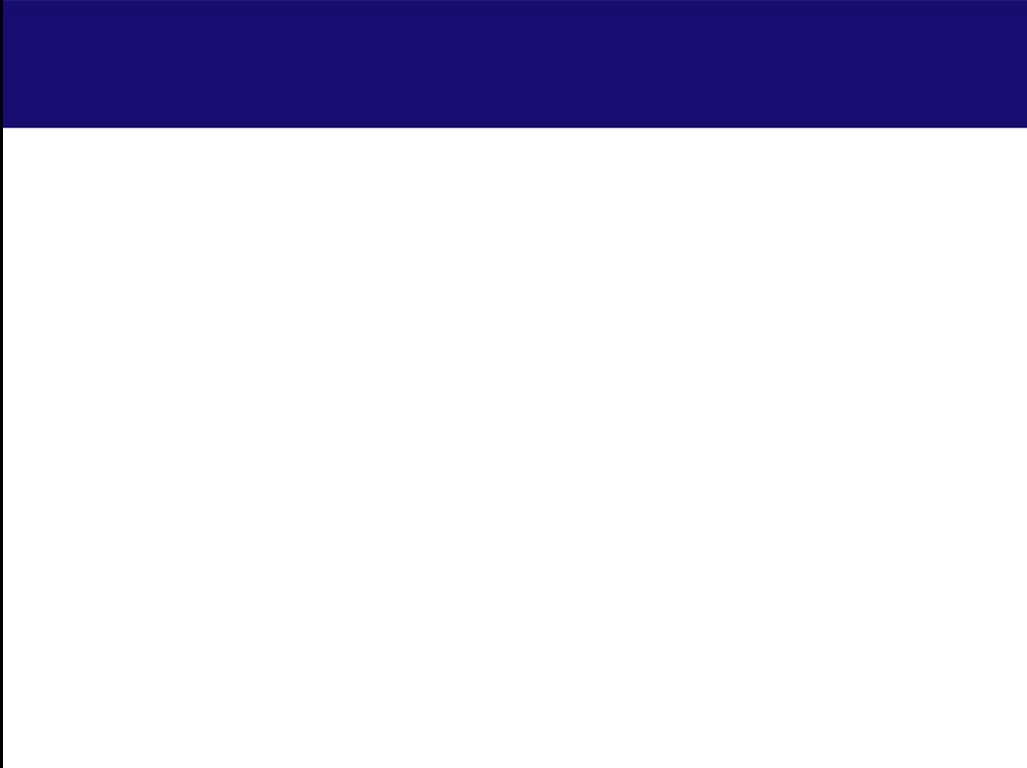 Composición de tu Estrategia Digital
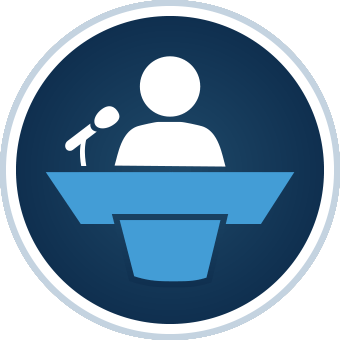 Pagina Web: Centro de Operaciones
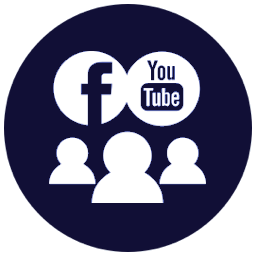 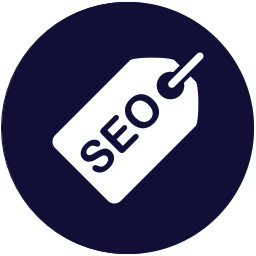 Buscadores: Promover Tu Servicio
Redes Sociales: Promover tu marca
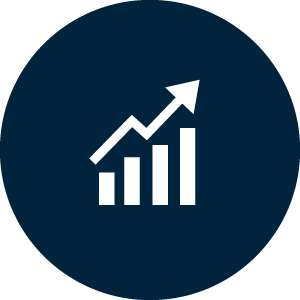 Medir: Mantener Control de Tus acciones
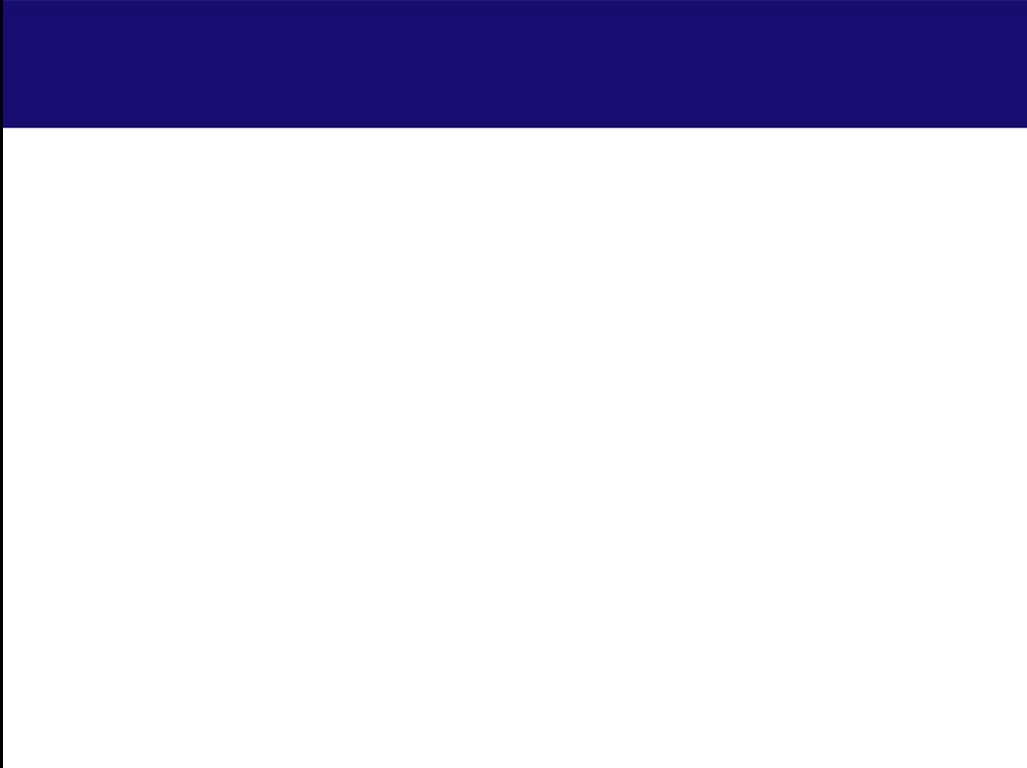 1ª Parte

Fundamentos de Marketing
Marketing Tradicional vs Marketing Digital / Online
Principales Elementos de Diseño de Un Sitio Web Inmobiliario
Textos, Fotos y Videos de un Sitio Web Inmobiliario
 
2ª Parte
Paginas de Captura y Aterrizaje
Captación de Clientes Online
Blog Inmobiliario
Como Publicar en Portales
Redes Sociales
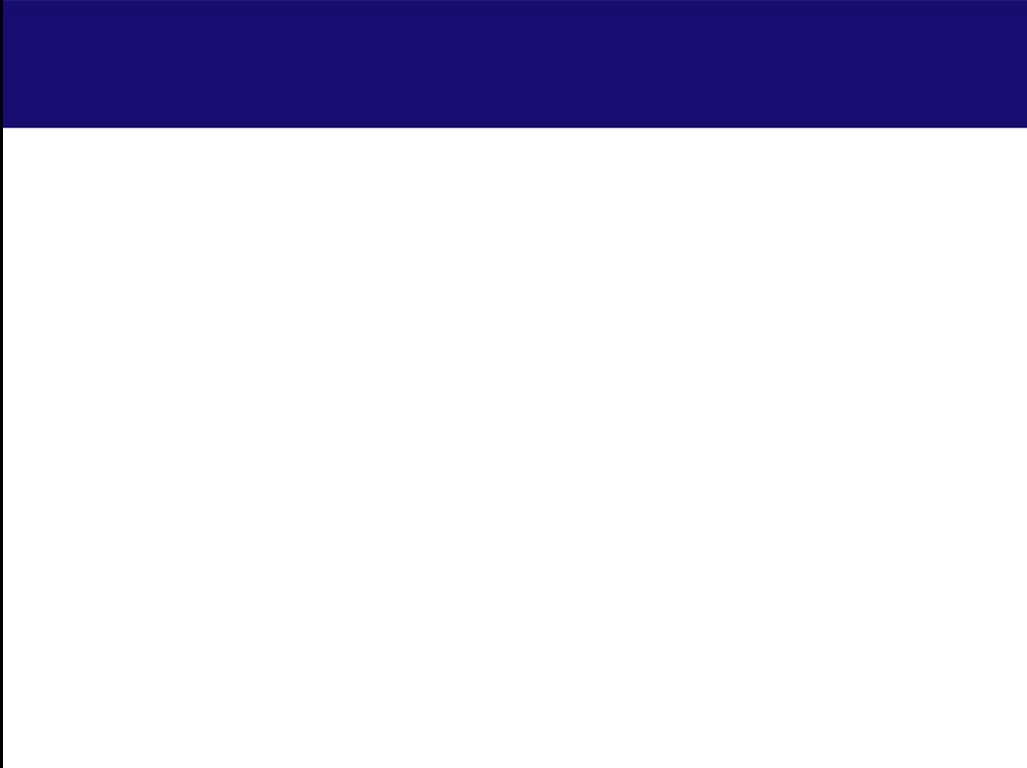 Principales Elementos de Un Sitio Web Inmobiliario
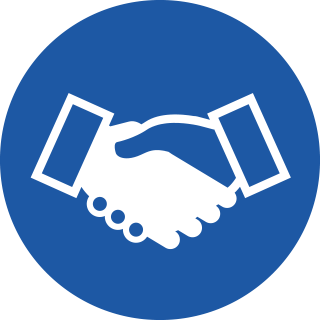 Principal Objetivo de tu web inmobiliaria es: Generar confianza.
A Clientes
A Buscadores
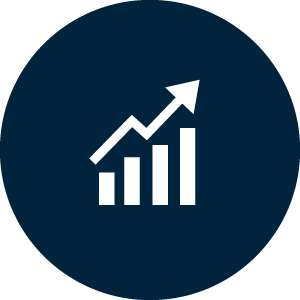 El único indicador que has alcanzado ambos objetivos es conseguir solicitudes de información a través de nuestro sitio web de forma constante.
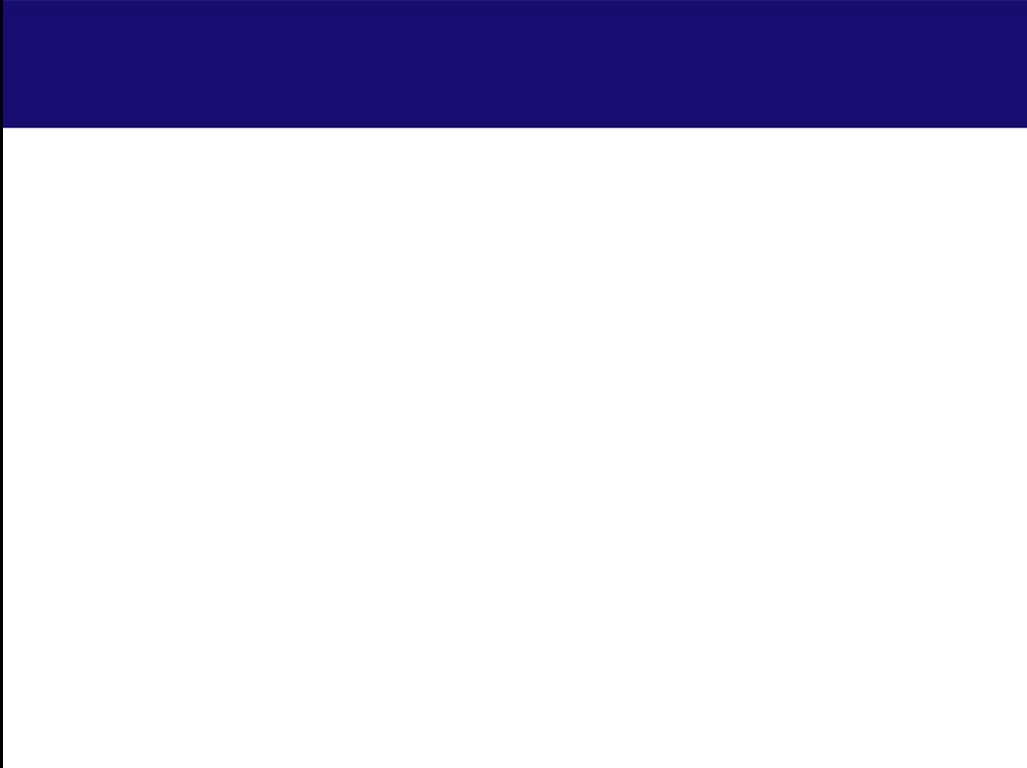 Costo del Diseño
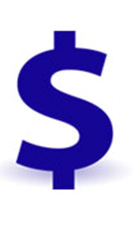 Poco Presupuesto y bastante Café
 Se diferente Online 
 Facilita la vida a tus clientes
 Dedica tiempo semanal a tu pagina web
 Adquiere la mentalidad comercial correcta
 Tu pagina ayuda a comprar, no vende.
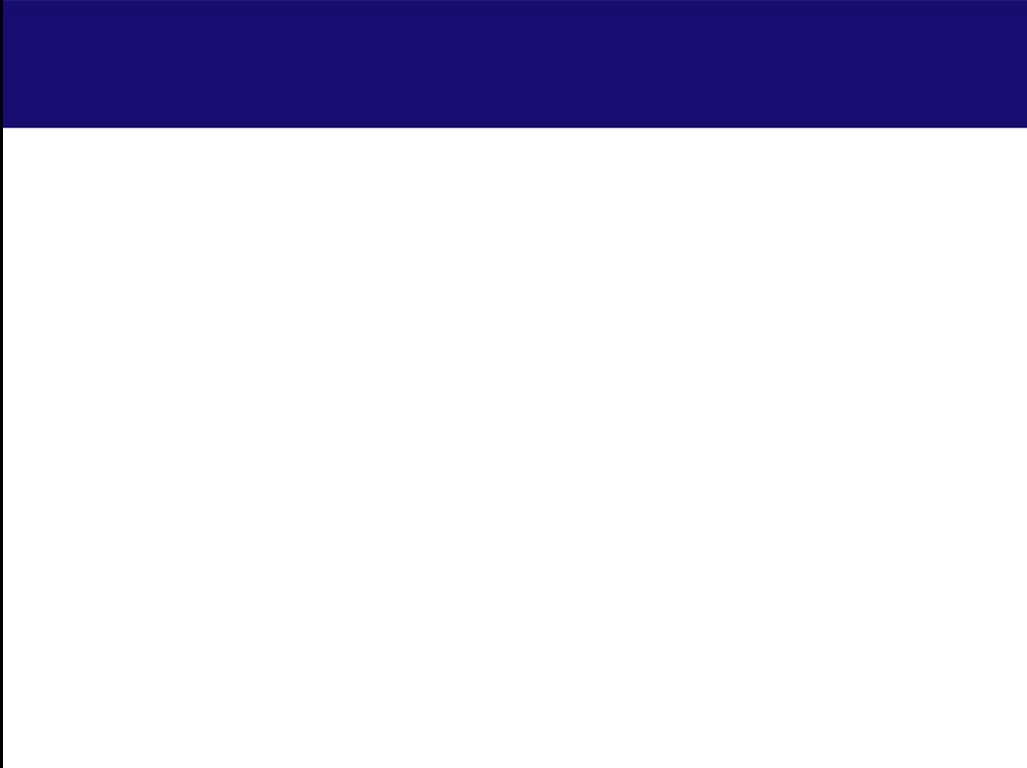 La Primera Impresión
“No importa su tamaño, deben entregar el mismo servicio de un grande”
Alimenta el propósito que tengo en mente
 El diseño simple invita a escanear
 El contenido incita a permanecer
 50% de las web con 10 segundos de permanencia y 20% de rebote
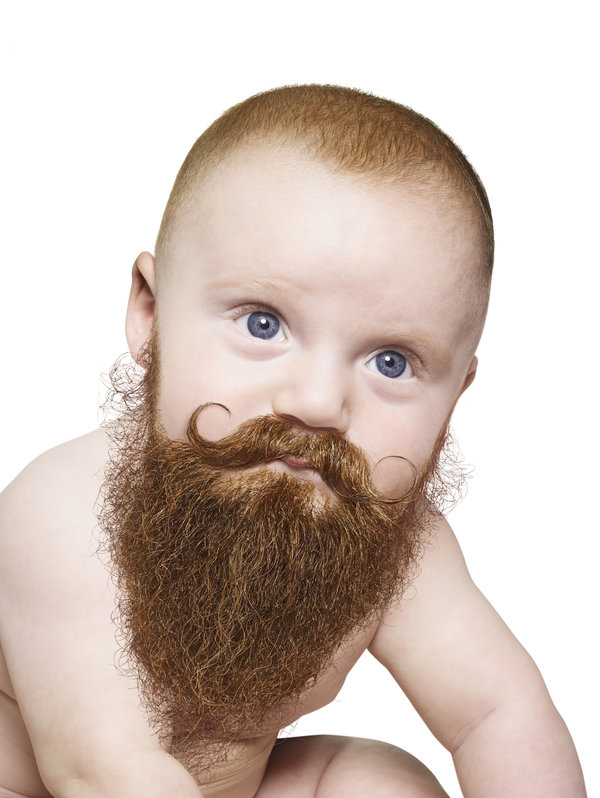 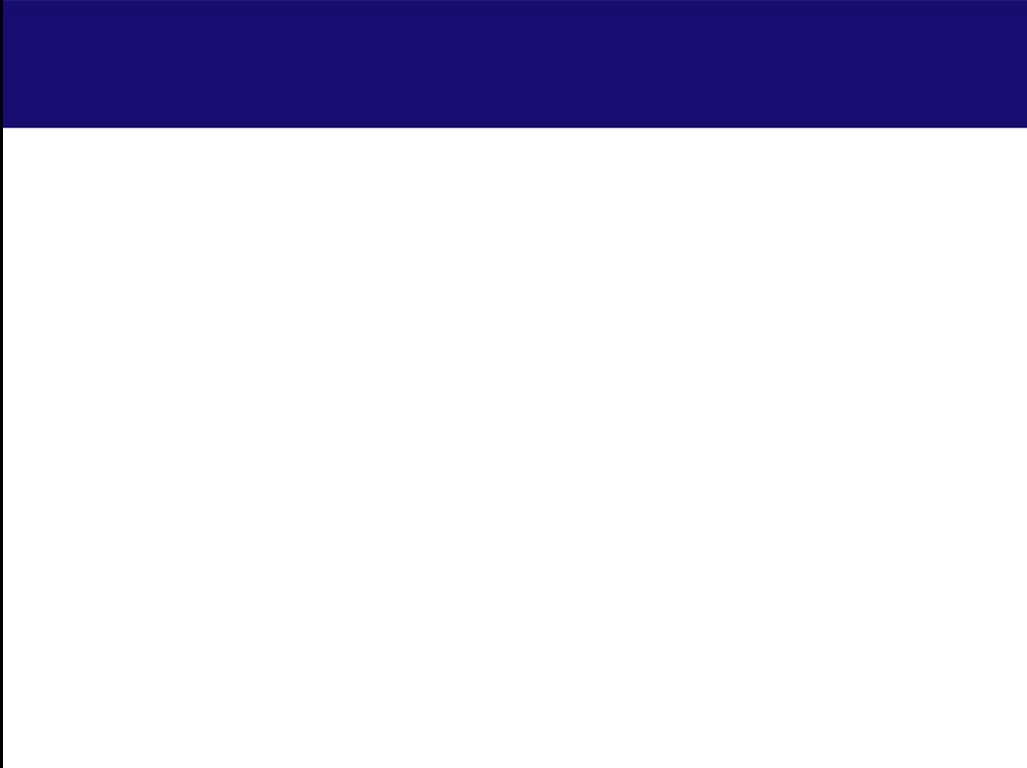 Combinación Cromática
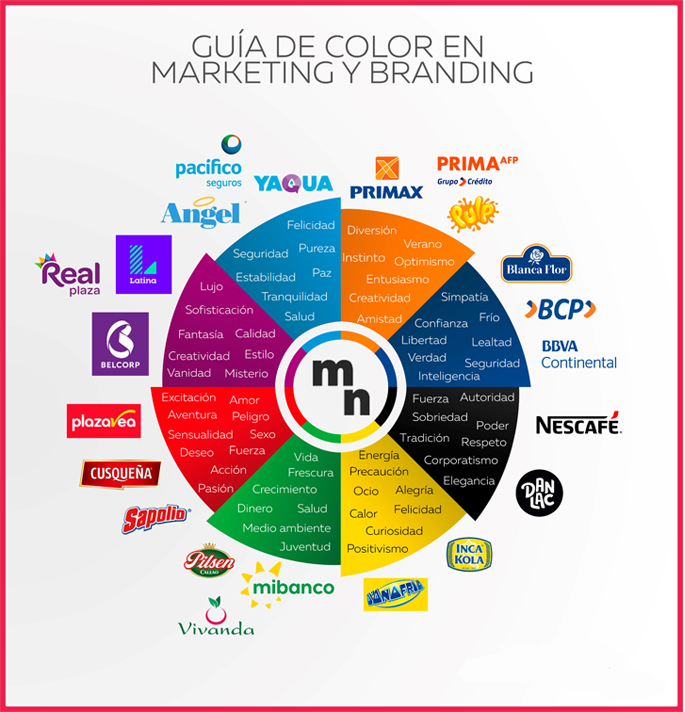 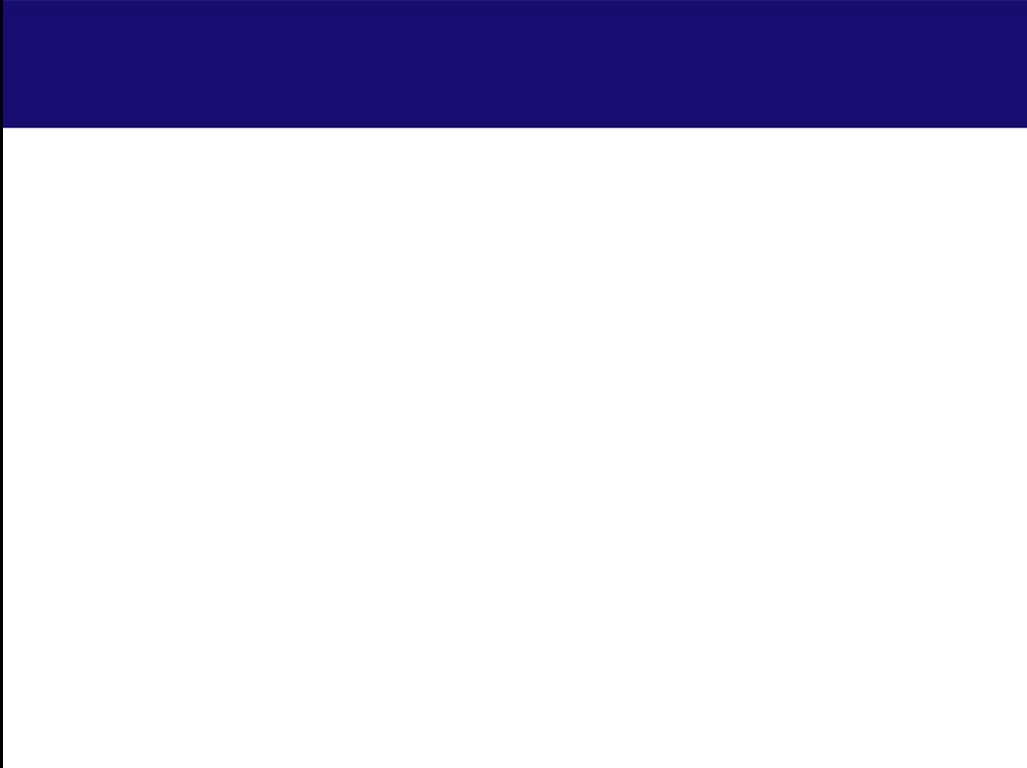 Combinación Cromática
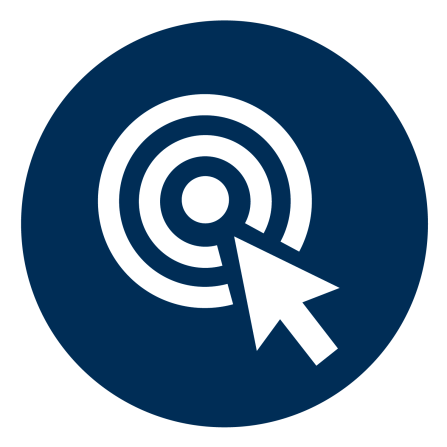 Los Colores influyen en los sentimientos
 Tomate en serio la psicología del color
 Utiliza el blanco de fondo, el 70% del sitio debe estar de color blanco
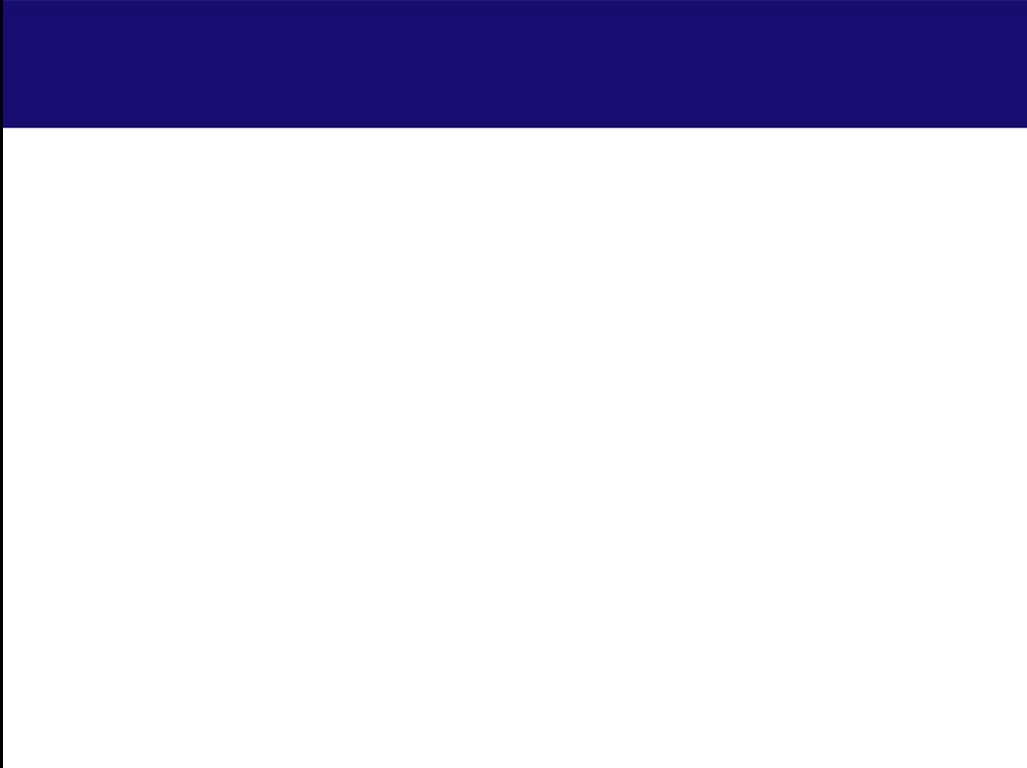 Fotos y Gráficos Sitio Web
Relevantes a la página, no al sitio
 Personas que transmiten sentimientos
 Fotos que se sientan personales
 Fotos de cada inmueble mas breve descripción y link a otra página
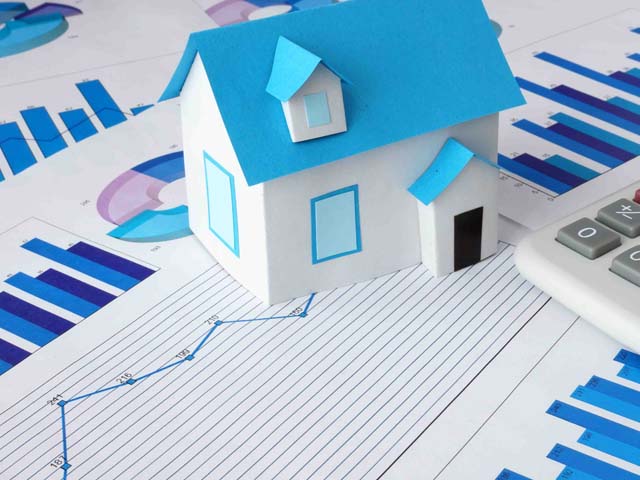 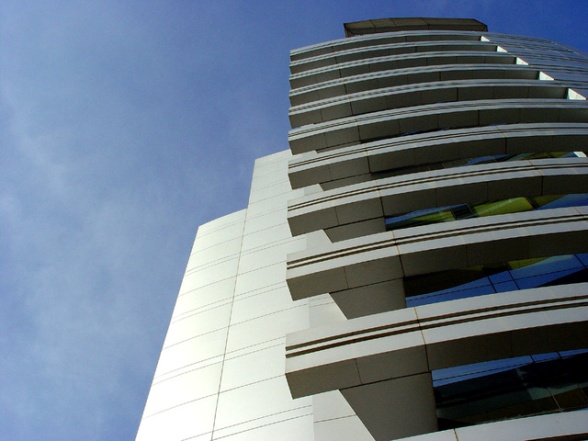 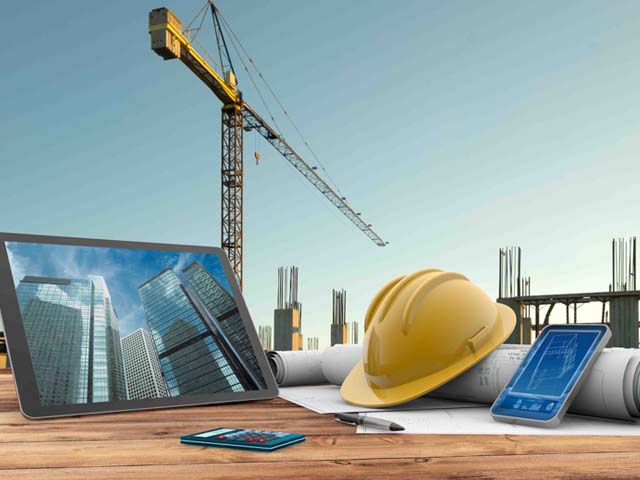 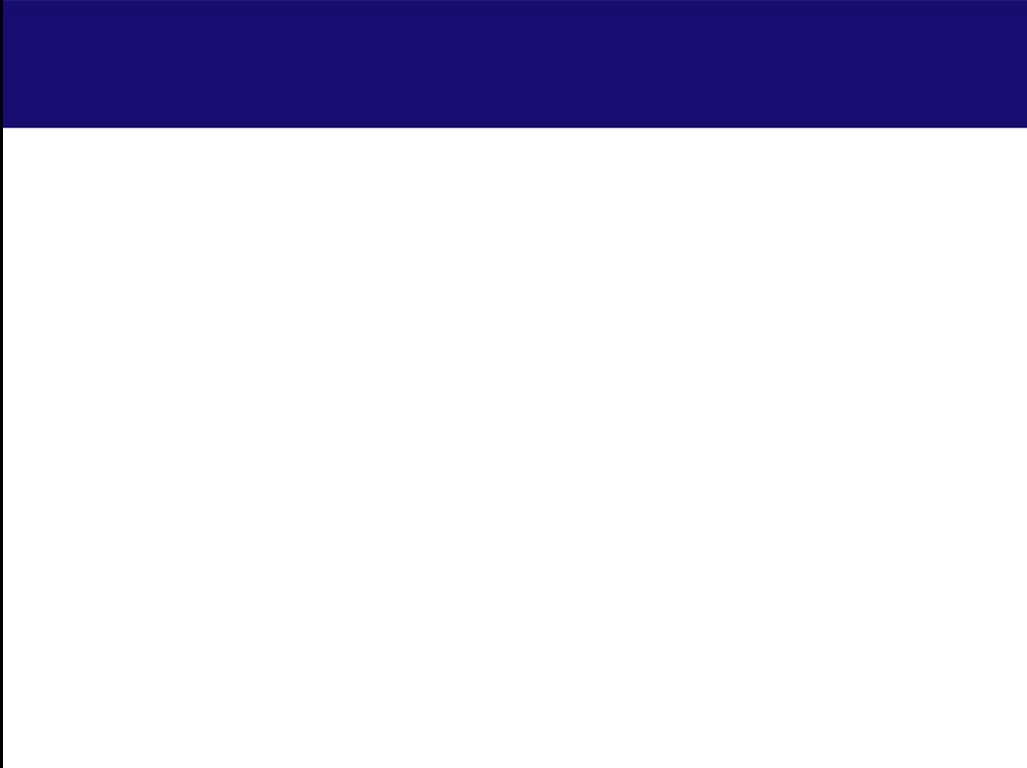 Fotos y Gráficos Sitio Web
Fotos Honestas, Reales pero de buena calidad
 www.freeimages.com
 No hay nada mas desalentador que fotos irreales deshonestas, eso atentará con tu
Credibilidad.
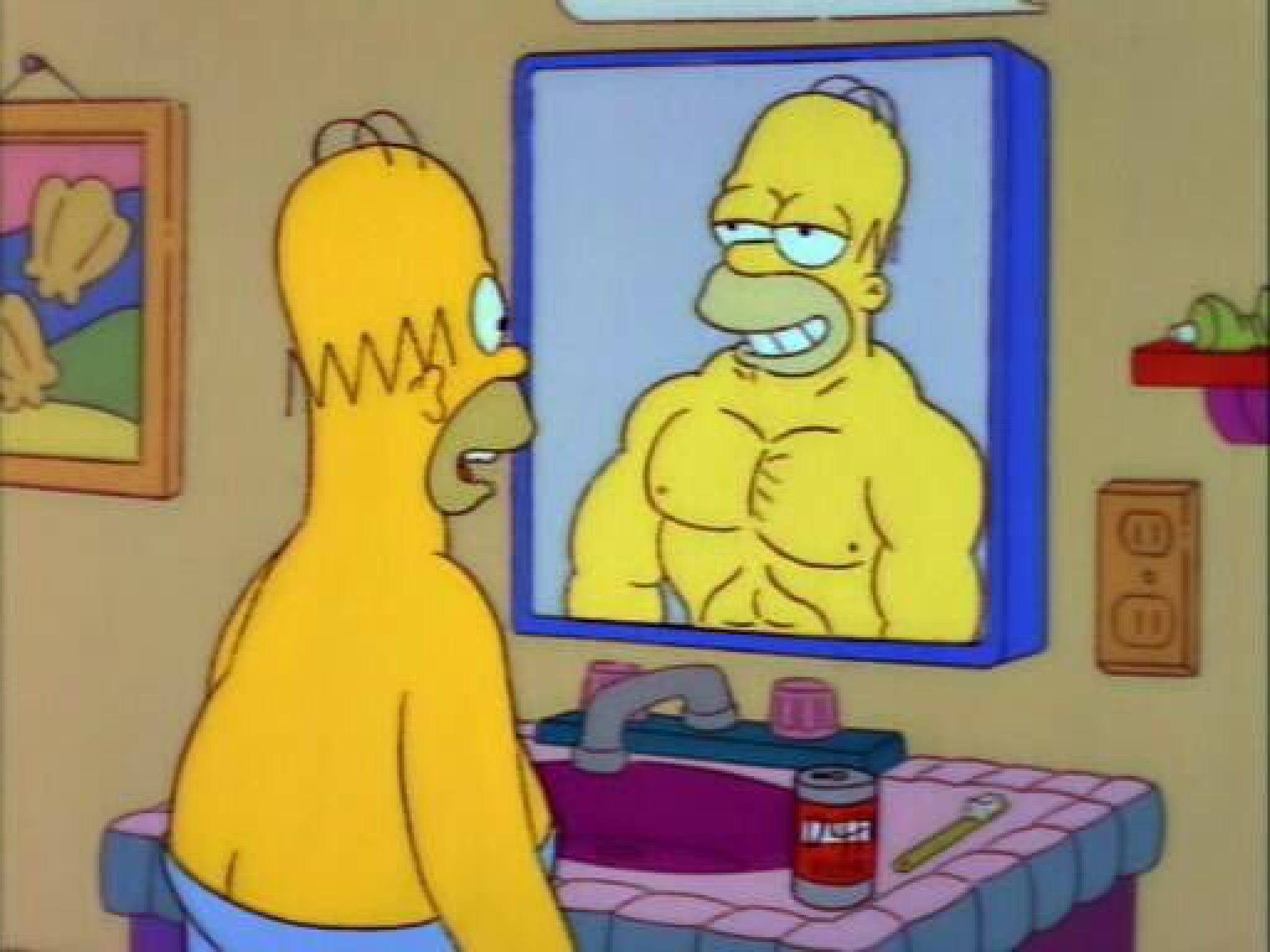 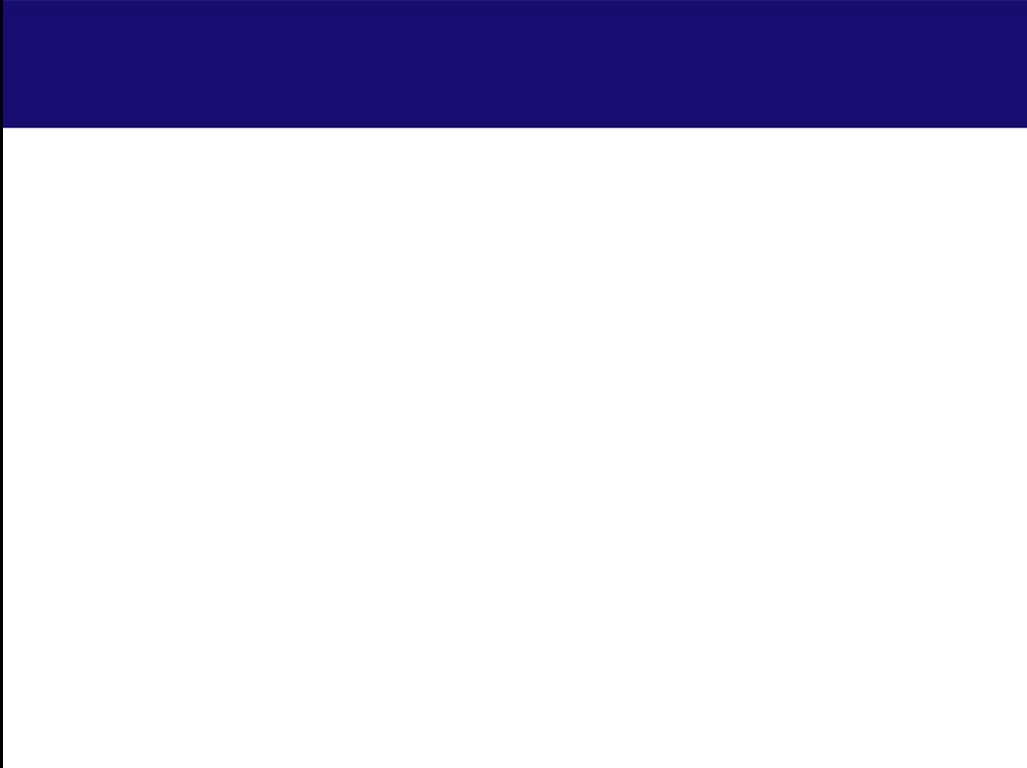 Tipología de la letra
Se asocian a una sensación en particular
 Fáciles de Leer Online 
 Solo 2 tipografías de letra por página
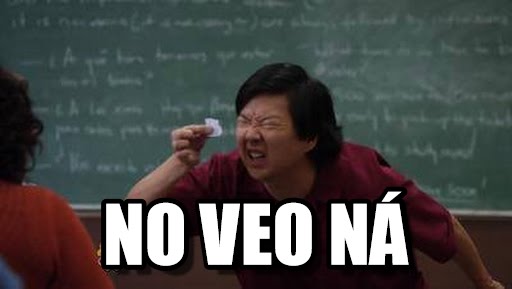 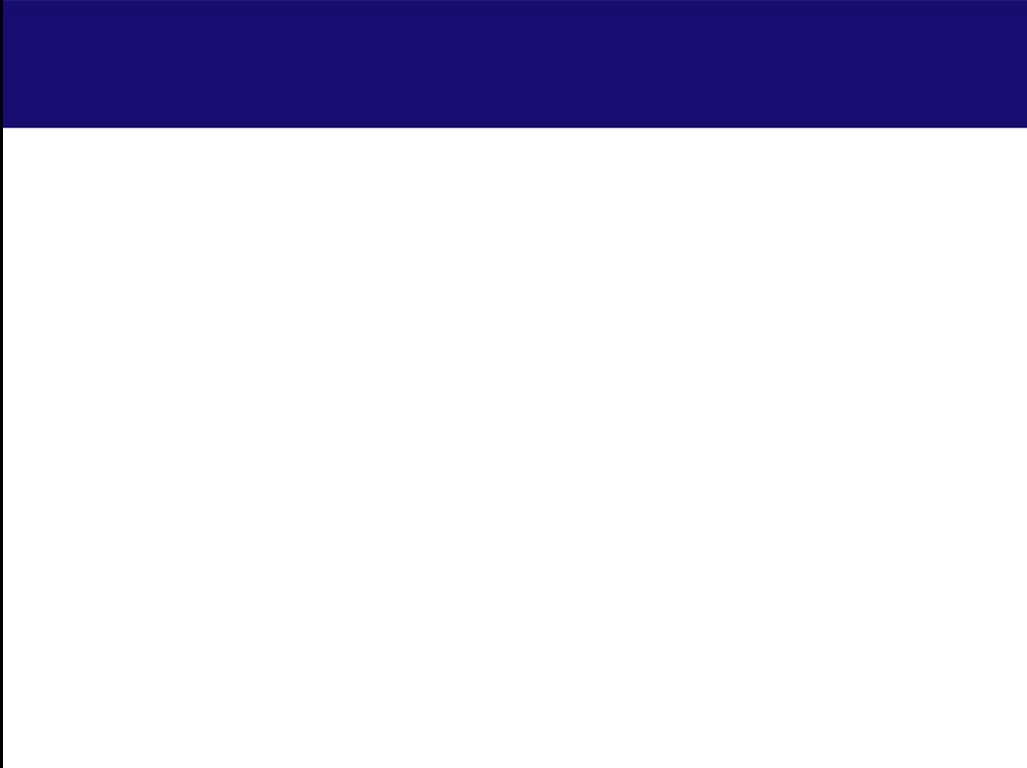 Cuantas páginas debe tener mi sitio
Mejor 10 que 15, Mejor 8 que 10
 Vender tu Servicio Inmobiliario
 Da al Visitante lo que quiere.
 General Solicitudes de Información
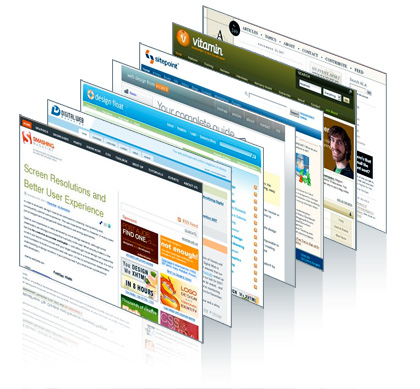 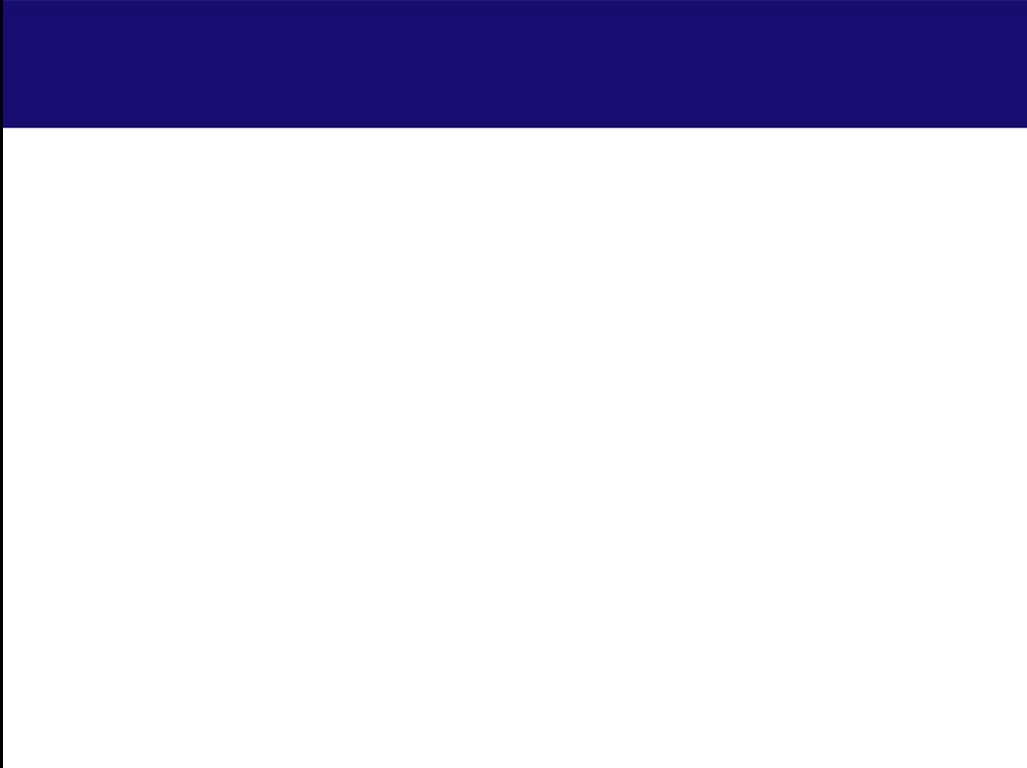 Links Externos y Links Internos
Importantes para tu SEO
 Usuario: Páginas Interconectadas desde el texto = Mayor Fluidez = Más Permanencia
 Buscadores: Mas Importancia para tu web
 Un Link en cada pagina a tu formulario (“Pídeme Información, Pídeme Información”)
 Cuidado con Link Externos
 Mejor Link Internos que Externos
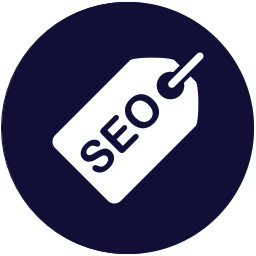 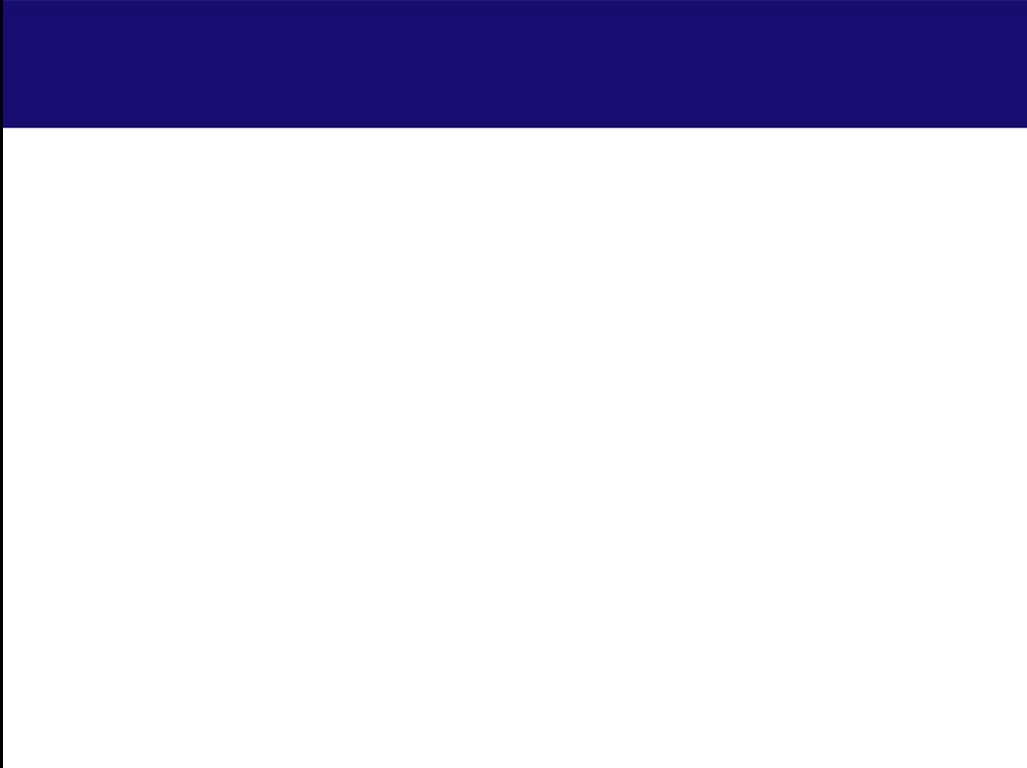 Los Medios Sociales
Los Links Externos que Importan
 Iconos con Llamada a la Acción
 Visibles y bien Diseñados
 Incentivar el Compartir Información
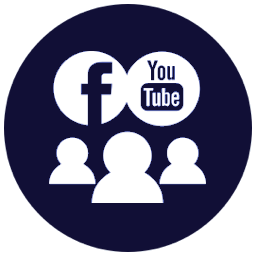 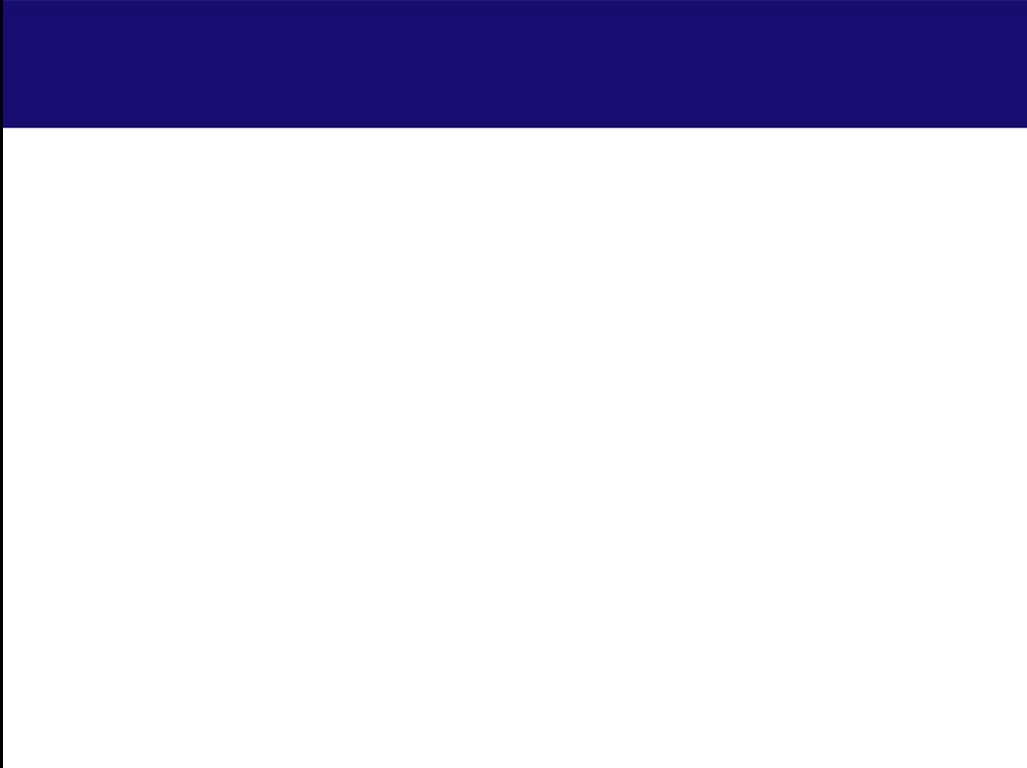 Tiempos de Carga
Un problema Frecuente
 Influye en Tu posicionamiento
 Usa “Pagespeed Insights”
 A Google le Importa Mucho.
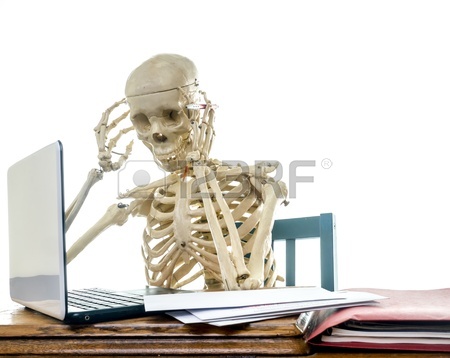 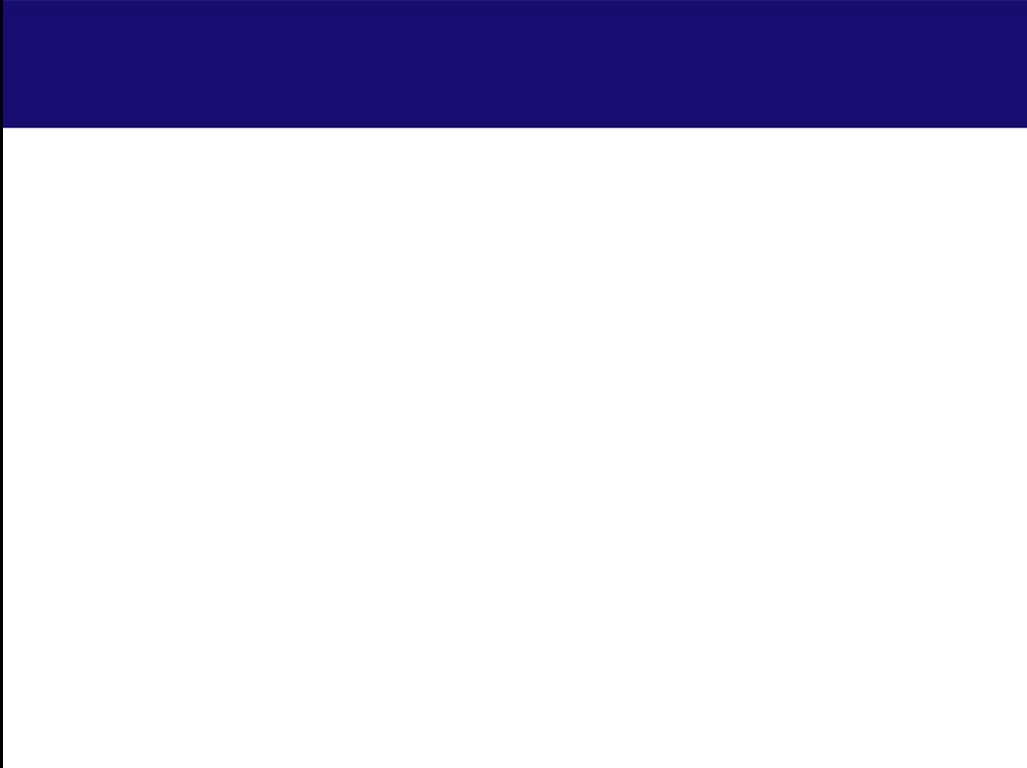 Haz un Mapa de tu Página Web
Para ti y los buscadores
 Ayuda en el diseño y los contenidos apropiados
 Ayuda a establecer tus objetivos
 Evita contenido duplicado
 Ayuda a aumentar el tiempo de permanencia y reducir % de rebote
 Ayuda a disminuir el n° de Clicks
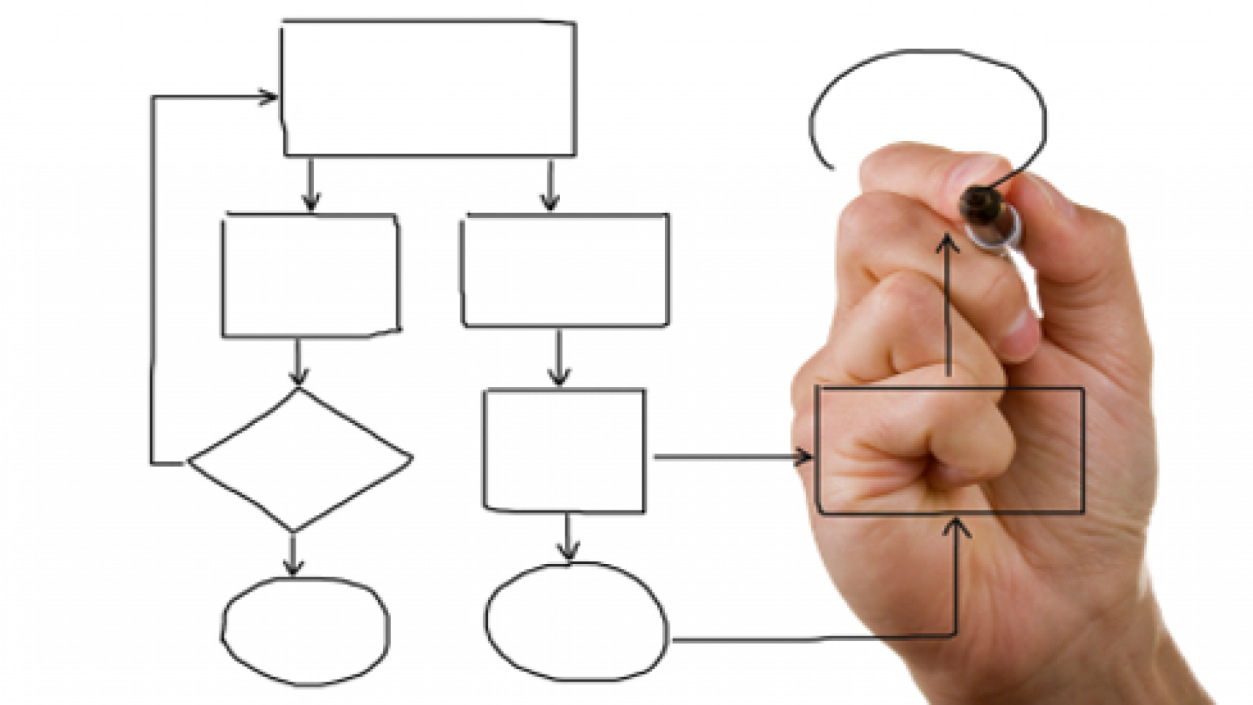 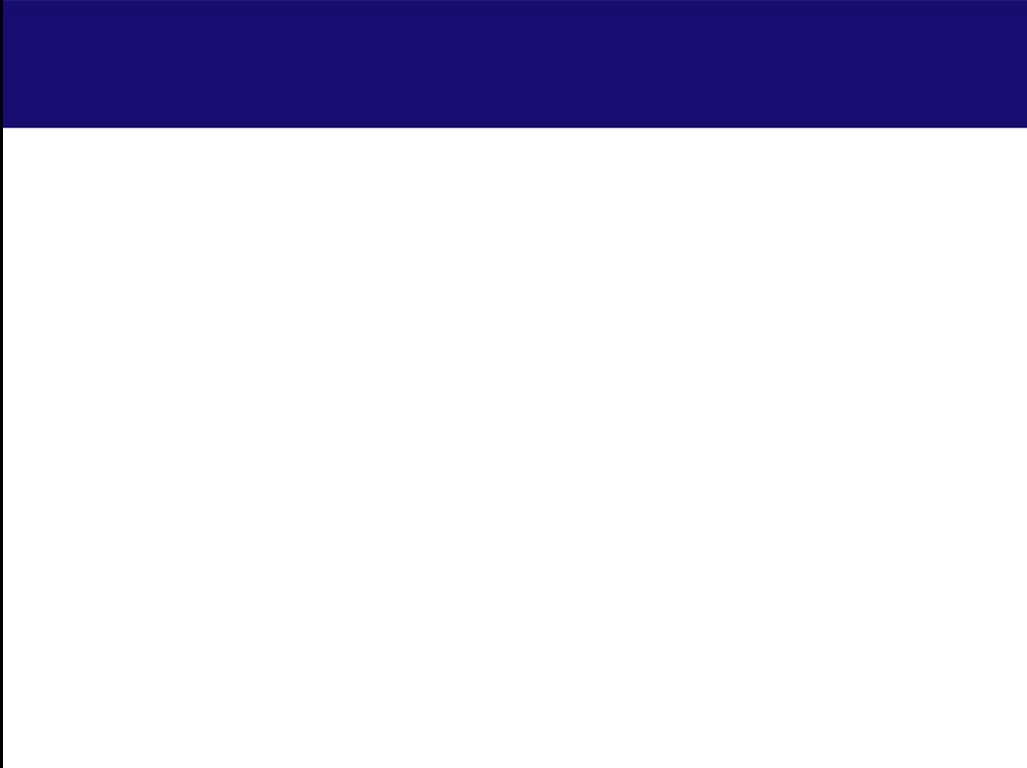 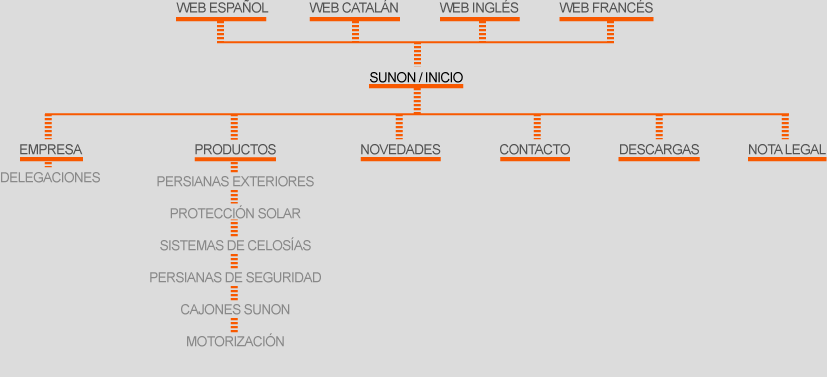 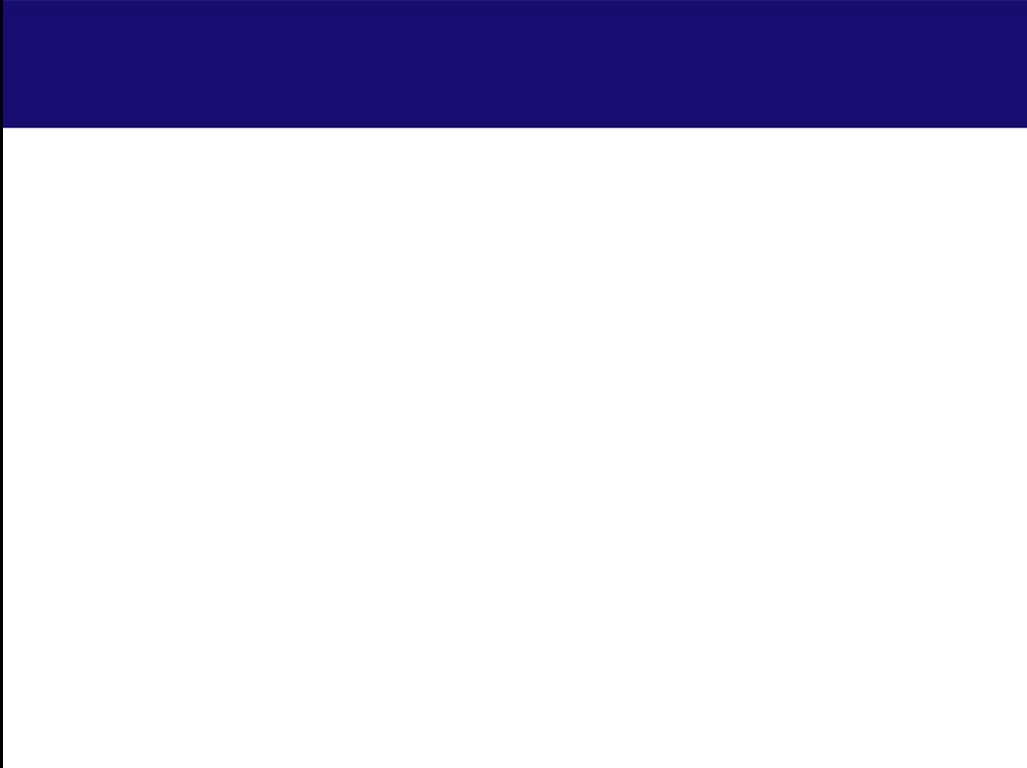 Consideraciones Finales
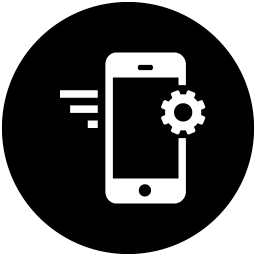 Diseña considerando el teléfono móvil
Una obviedad? No lo creas
 Pocos Cliks para llegar a la información deseada
 Google te penaliza si no eres compatible.
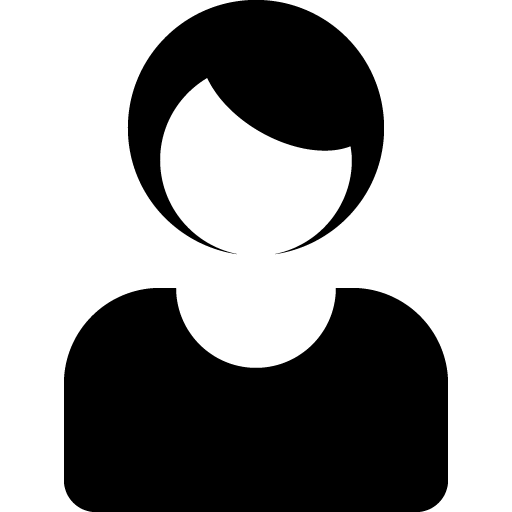 Diseña tu sitio pensando en las mujeres
Se fijan en los detalles
 Descripciones que apelen a valores femeninos 
  Estabilidad y Seguridad
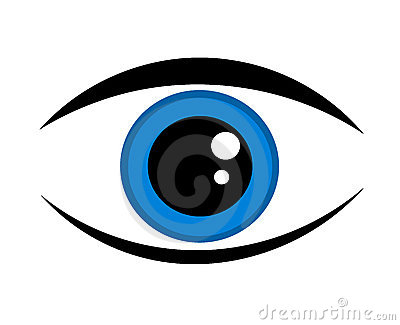 Diseña pensando en la F
 Titular, parte Superior Izquierda
 Línea Central para Fotos y Videos
  Incrementa un 70% las Solicitudes
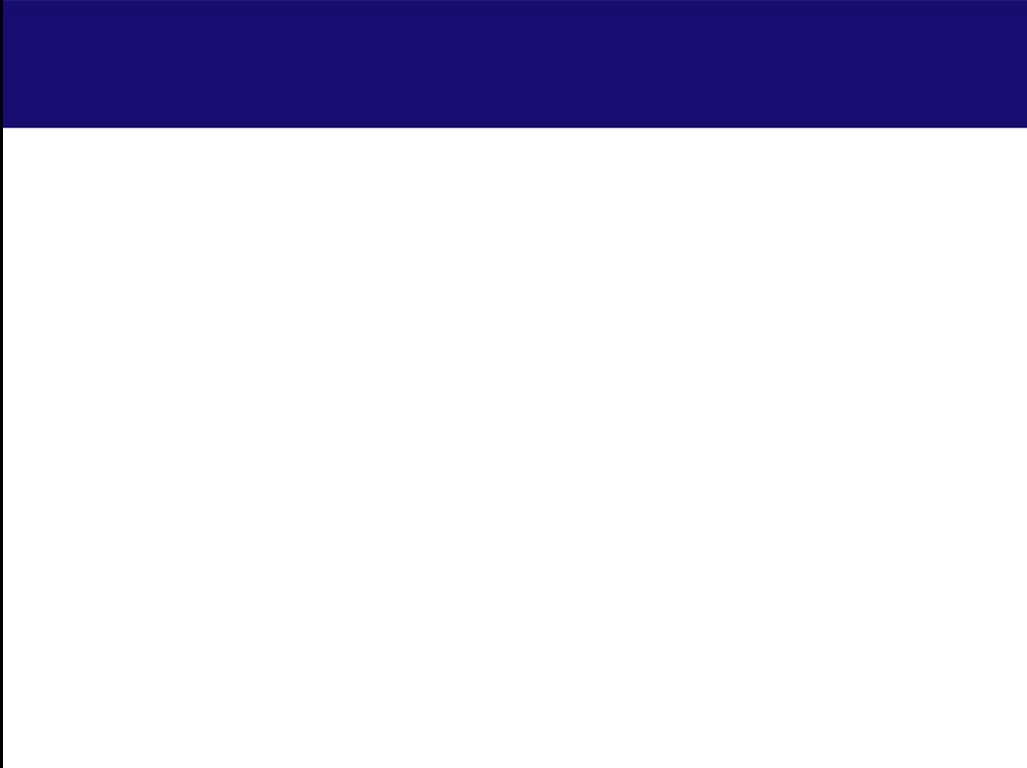 Diseñar pensando en la F
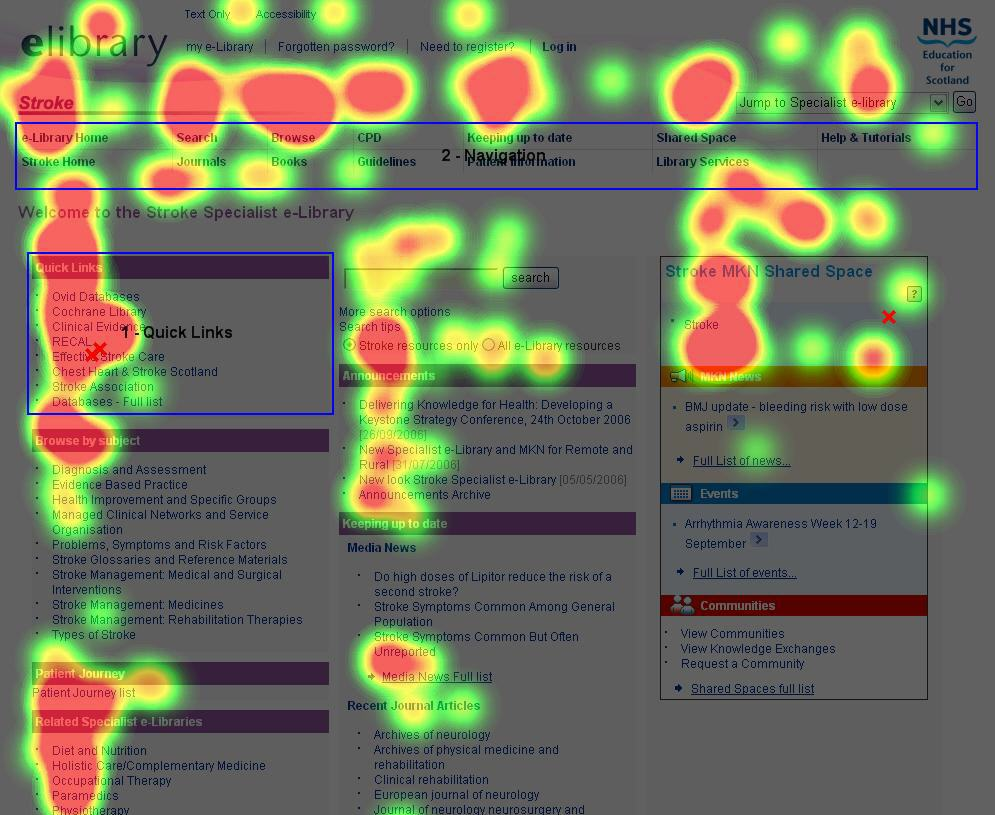 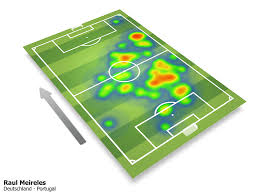 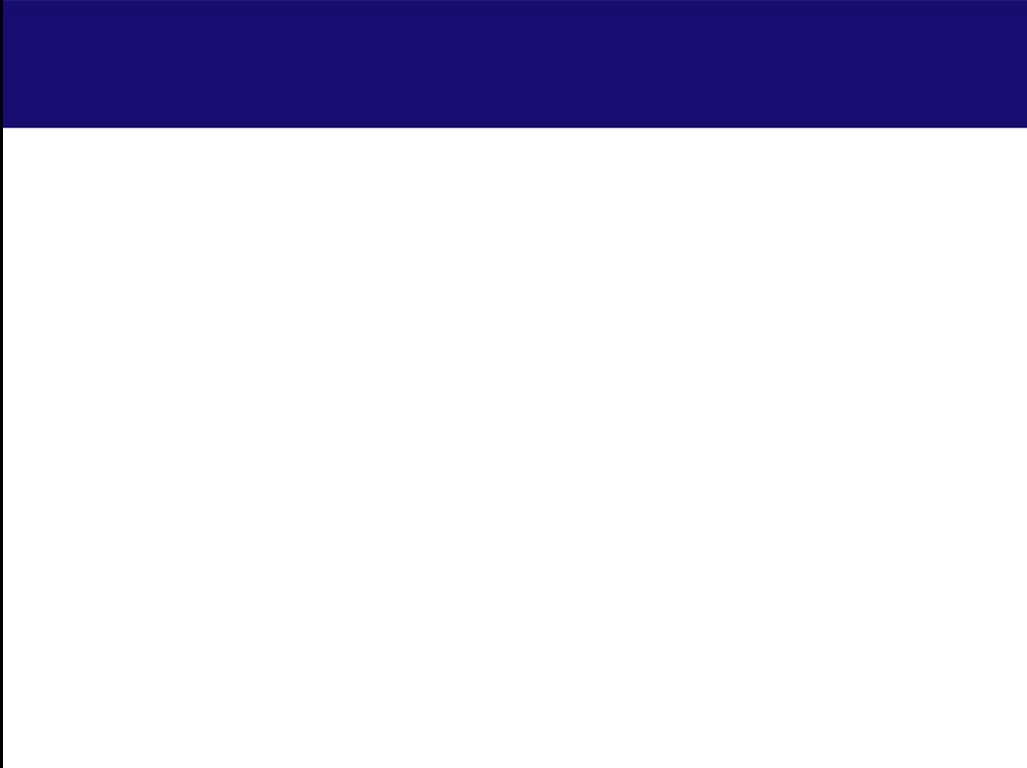 ¿Cómo funciona?
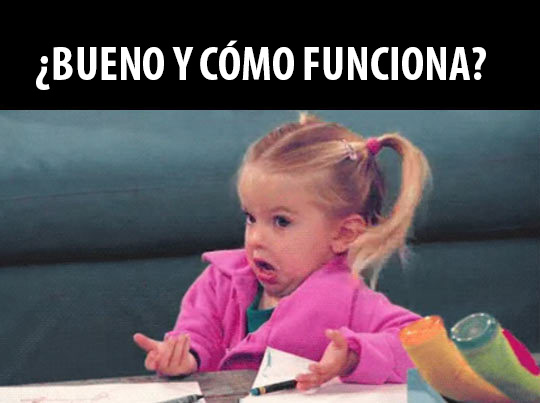 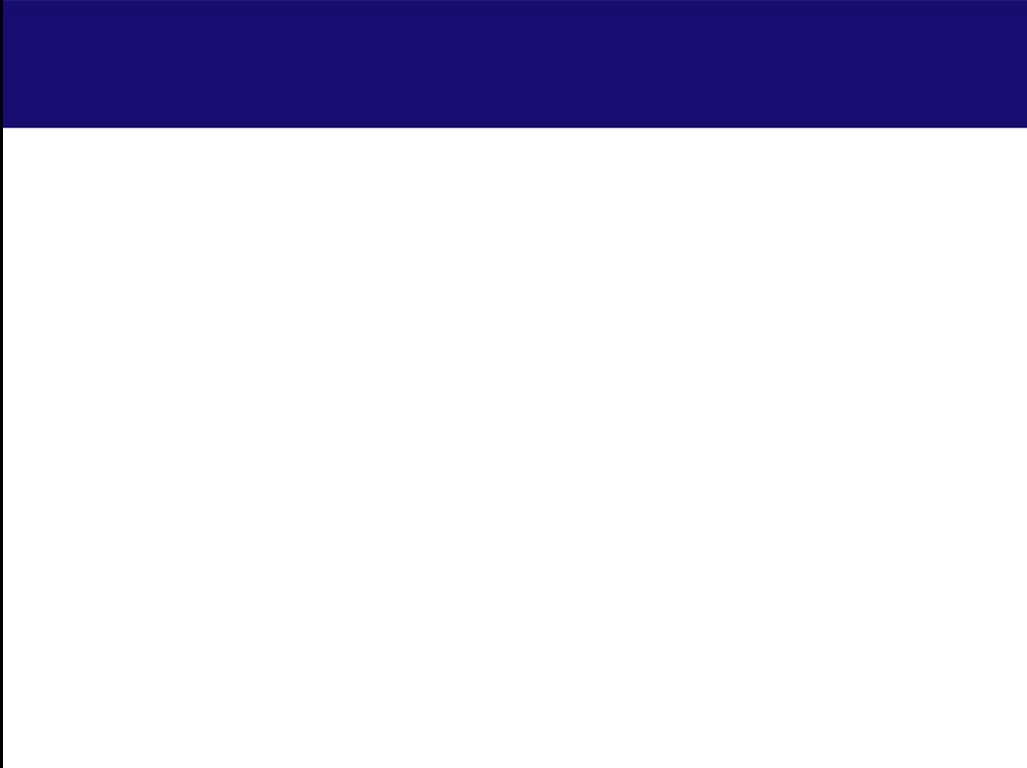 Lógica de los servidores y Alojamiento Página Web
2.- El usuario descarga la página del servidor
Para que pueda visualizarse.
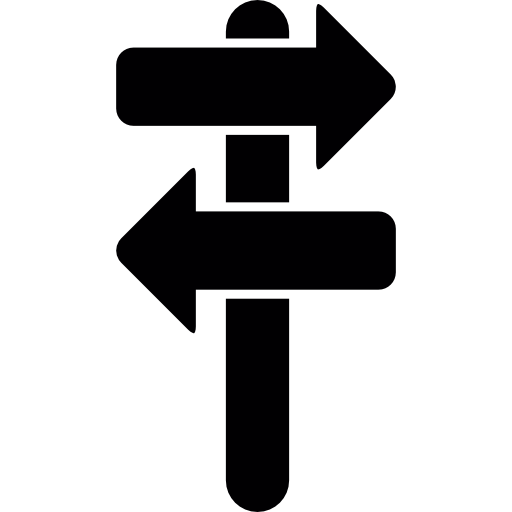 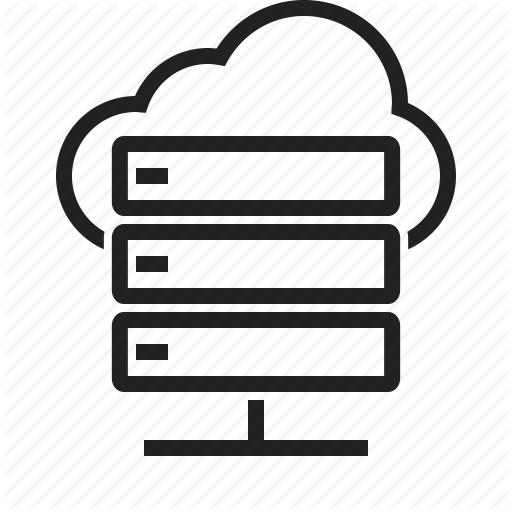 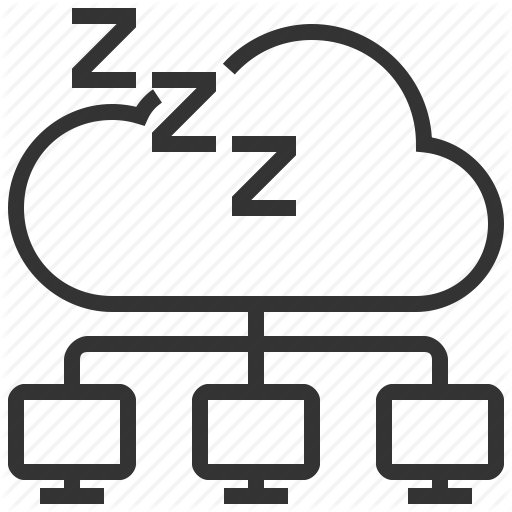 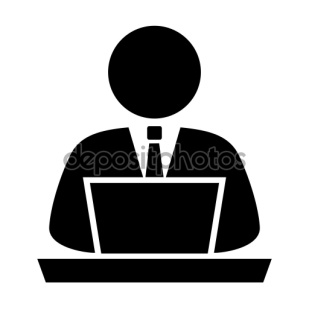 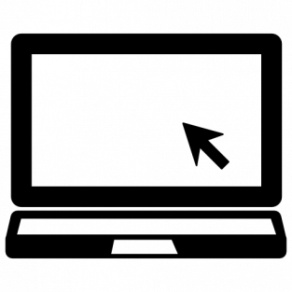 Registro de dominio en 
NIC Chile para dominios .cl
O NIC.COM para dominios .com.

Solo Garantiza el dominio o dirección web
El Servidor permite alojar la pagina y que sea visible por todo el mundo.
1.- El usuario realiza la busqueda de
La página
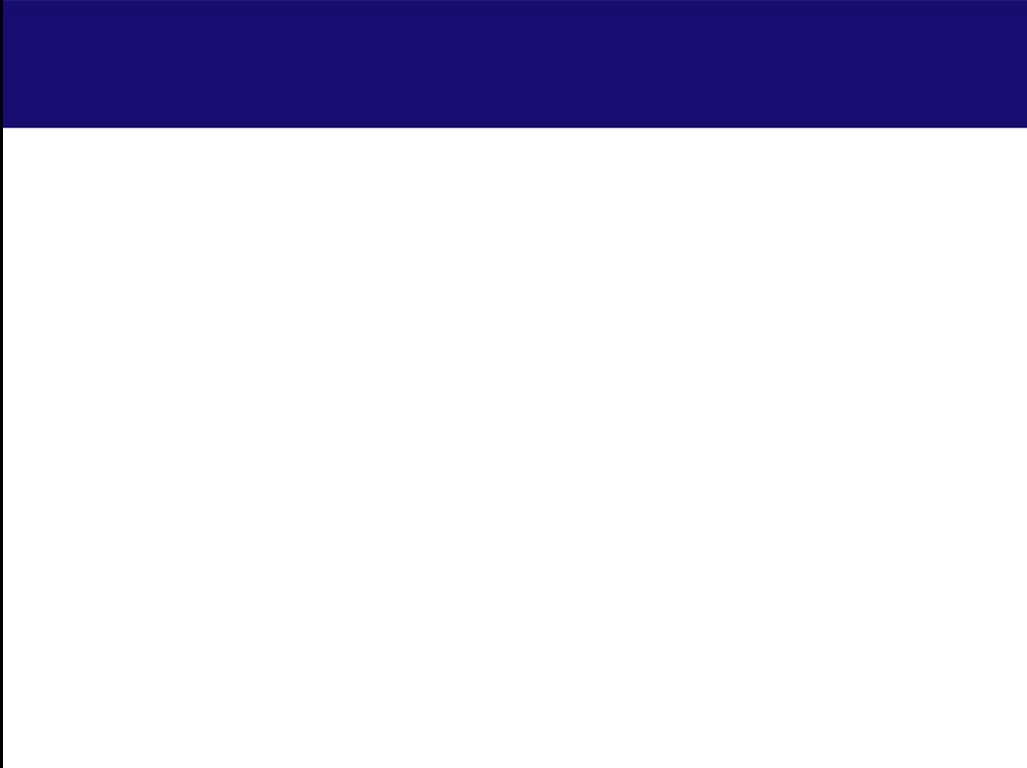 ¿Tener un sitio web es lo mismo que registrar una marca?
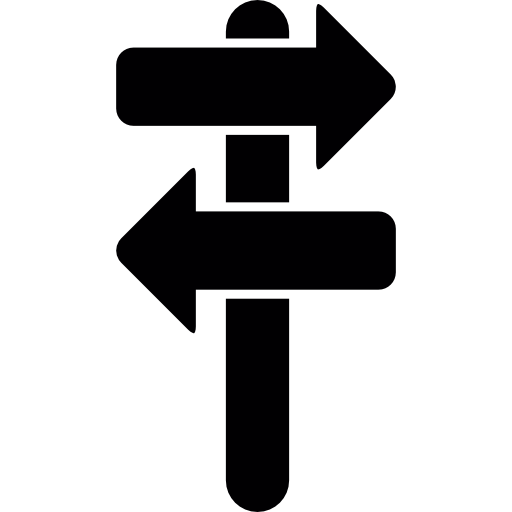 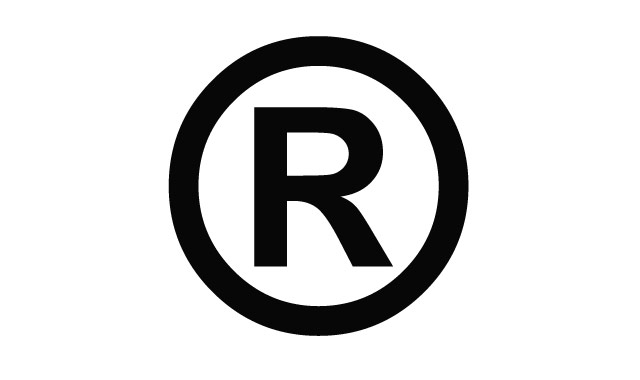 La dirección o sitio web, no es
Sinónimo de tener una marca registrada
Es un símbolo único o una palabra usada para representar el negocio o sus productos. Una vez registrada, el mismo símbolo o serie de palabras no puede ser usada por otra organización.
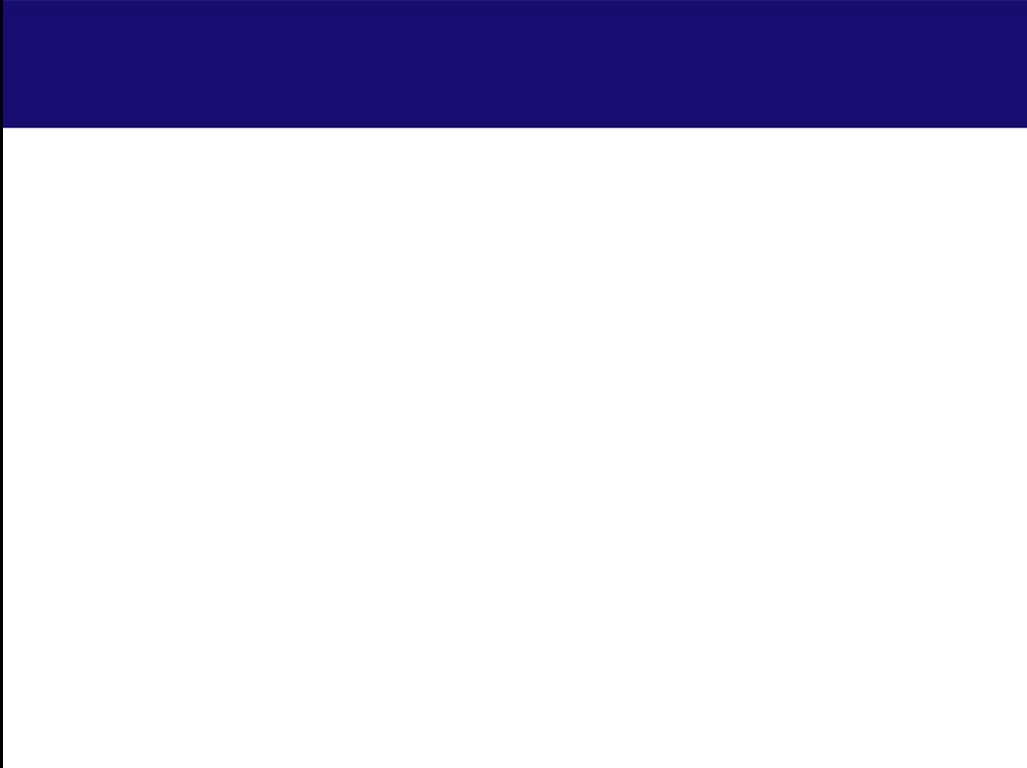 ¿Cómo subo o bajo posiciones de Google?
MI PÁGINA SUBE DE POSICIONES
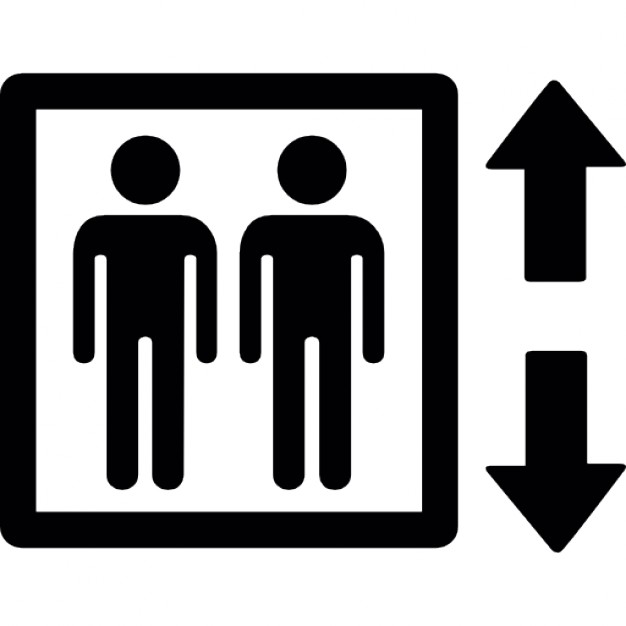 Cuando tiene un alto nivel de calidad
 Cuando esta armada de forma ordenada
 Cuando tiene visitas recurrentes
 Cuando esas visitas tienen un alto nivel de permanencia
 Cuando hay contenido permanente
Cuando pesa mucho
 Cuando tiene un alto tiempo de carga
 Cuando tengo contenido duplicado
 Cuando tengo poco trafico
 Cuando es poco relevante
MI PÁGINA BAJA DE POSICIONES
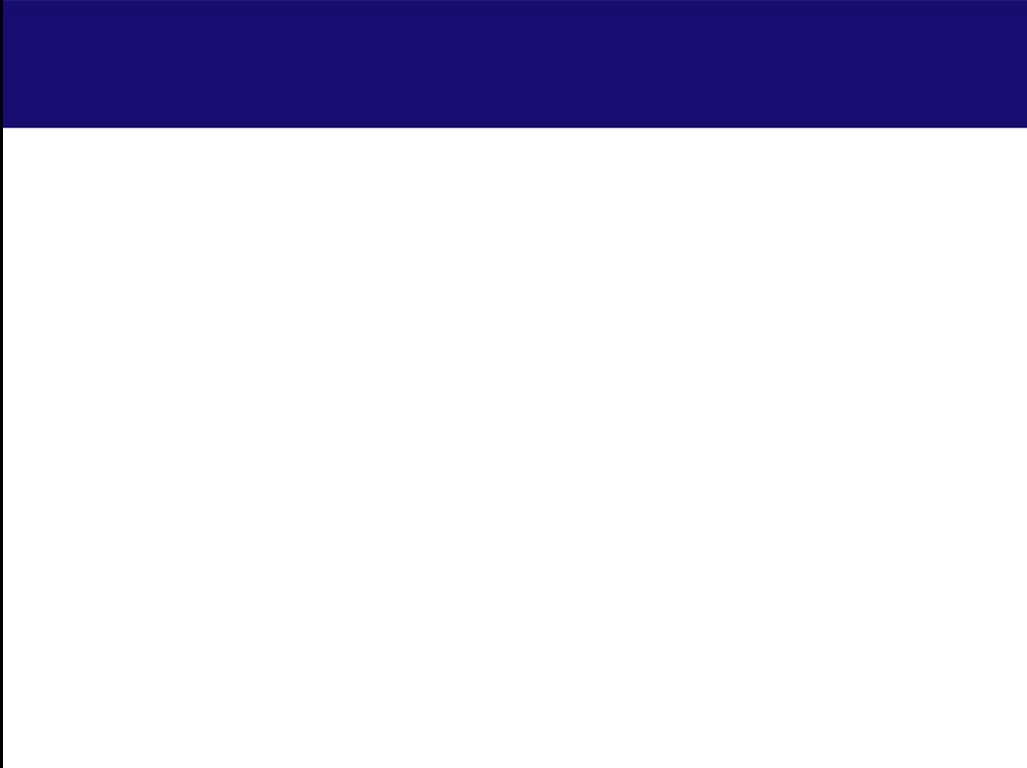 ¿Cómo subo o bajo posiciones de Google?
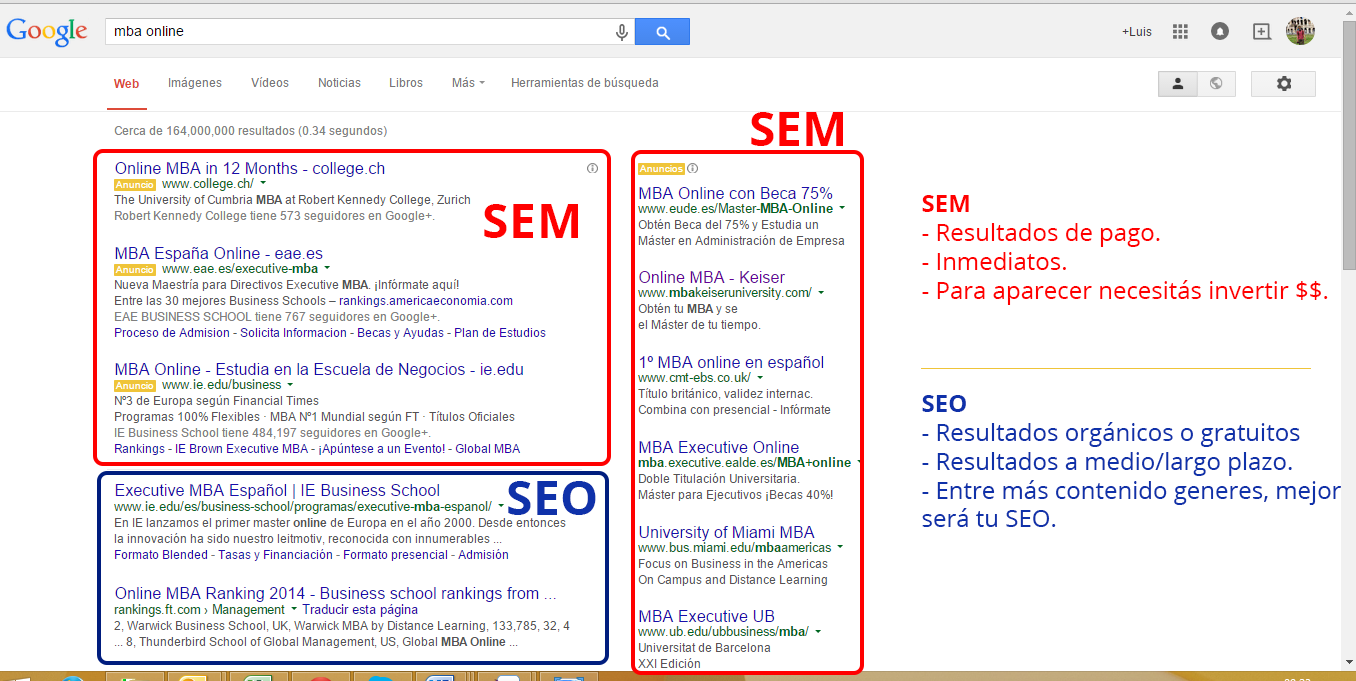 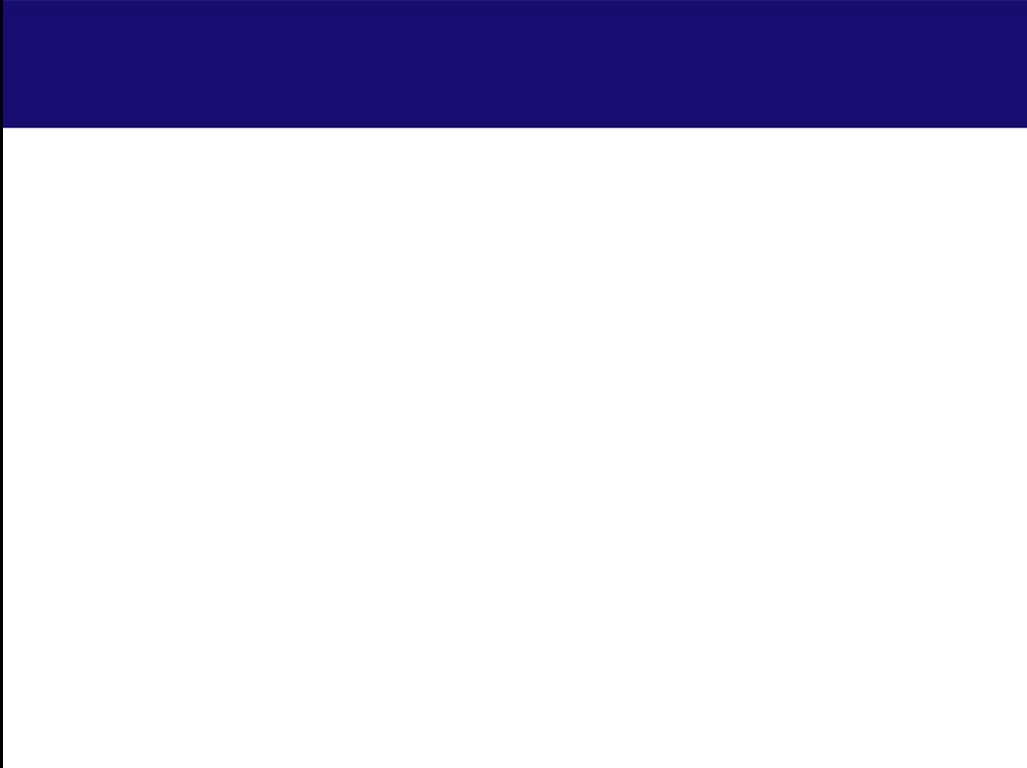 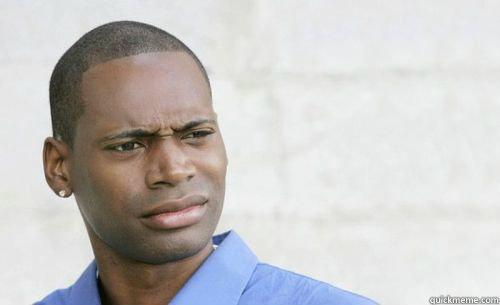 ¿SEO ?
¿SEM?
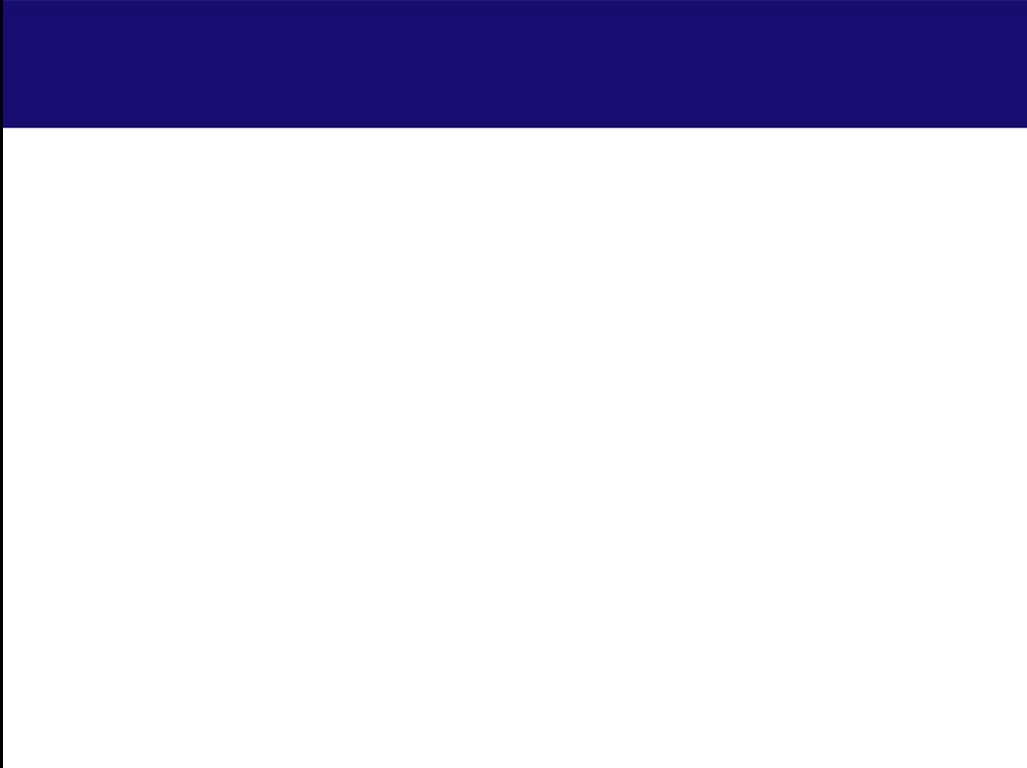 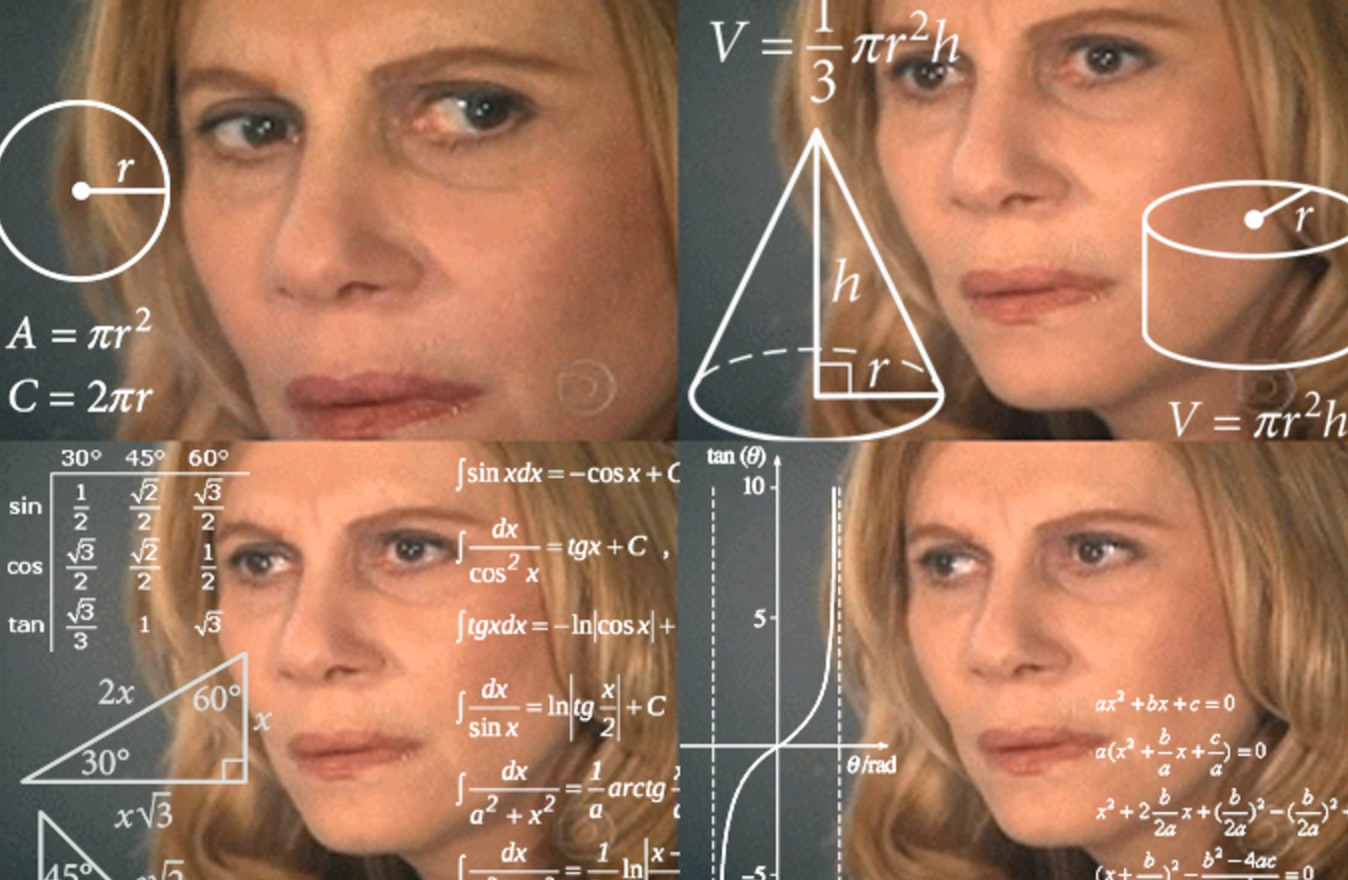 SIMPLE: SEO ES POSICIONAMIENTO ORGANICO SEM ES POSICIONAMIENTO PAGADO
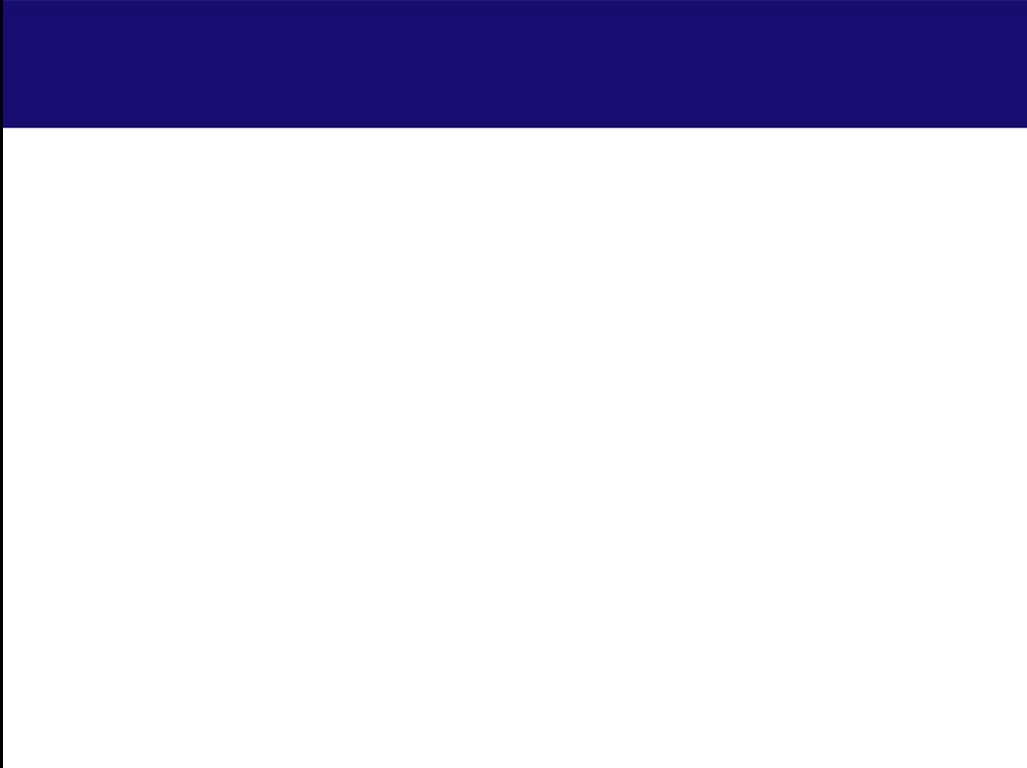 Composición de tu Estrategia Digital
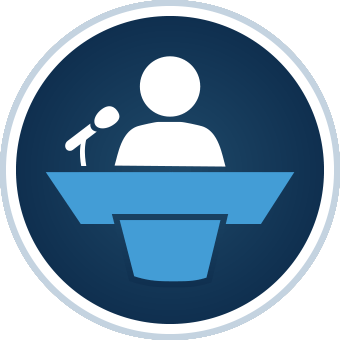 Pagina Web: Centro de Operaciones
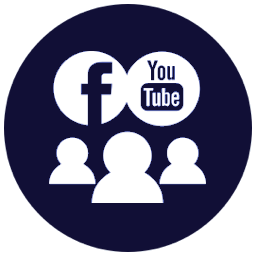 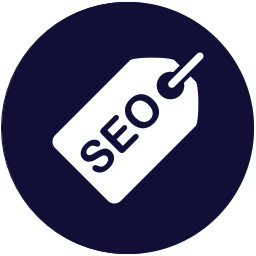 Redes Sociales: Promover tu marca
Buscadores: Promover Tu Servicio
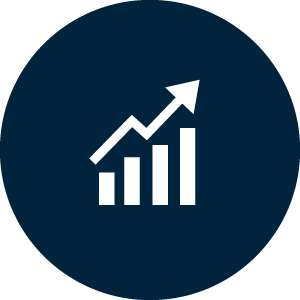 Medir: Mantener Control de Tus acciones
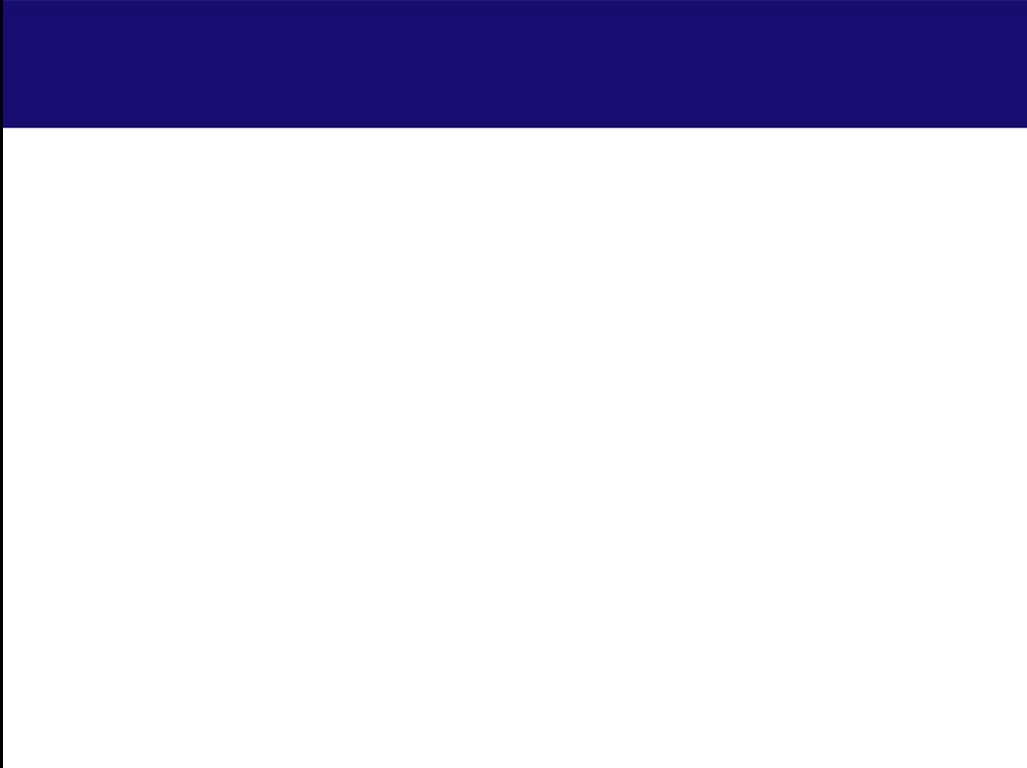 2 Caminos 1 mismo objetivo
SEO
SEM
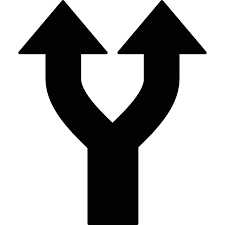 Camino Largo
 Construido en base a las buenas practicas vistas
 Confiable
 Gratuito
Camino Corto
  De Pago
 Es una subasta
 Resultado Inmediato
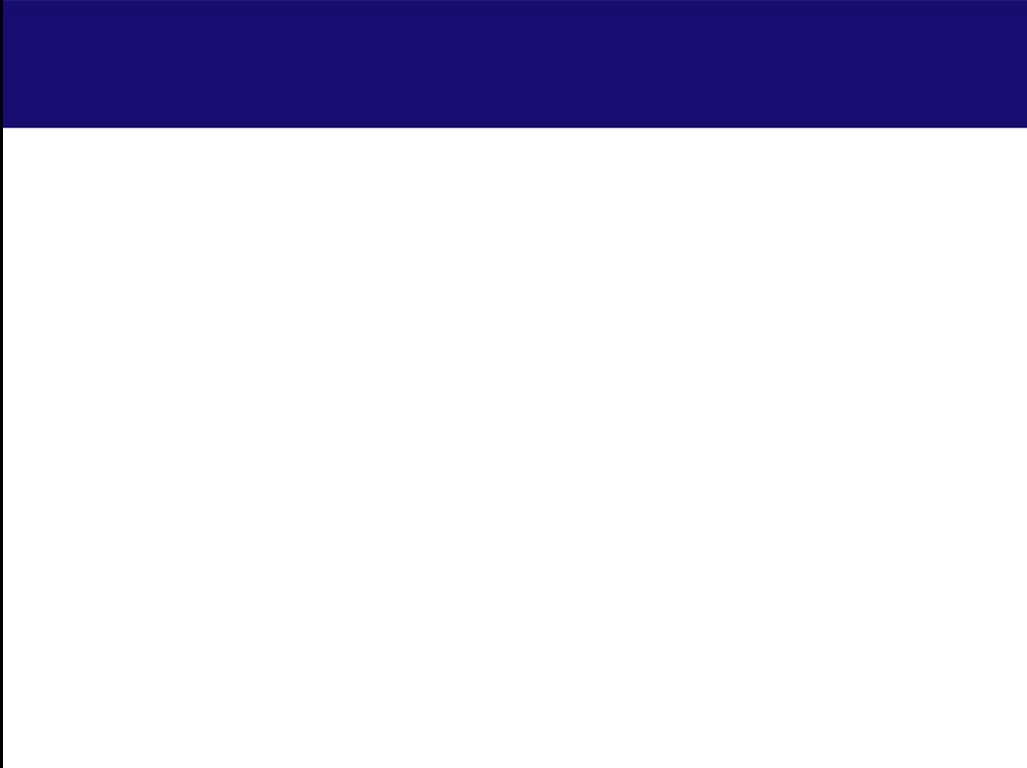 ¿Como funciona SEM?
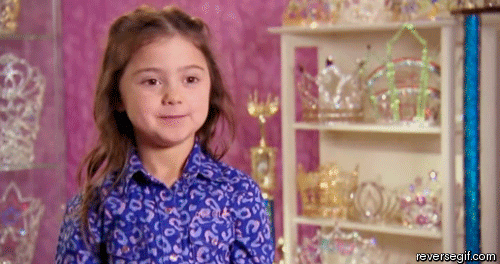 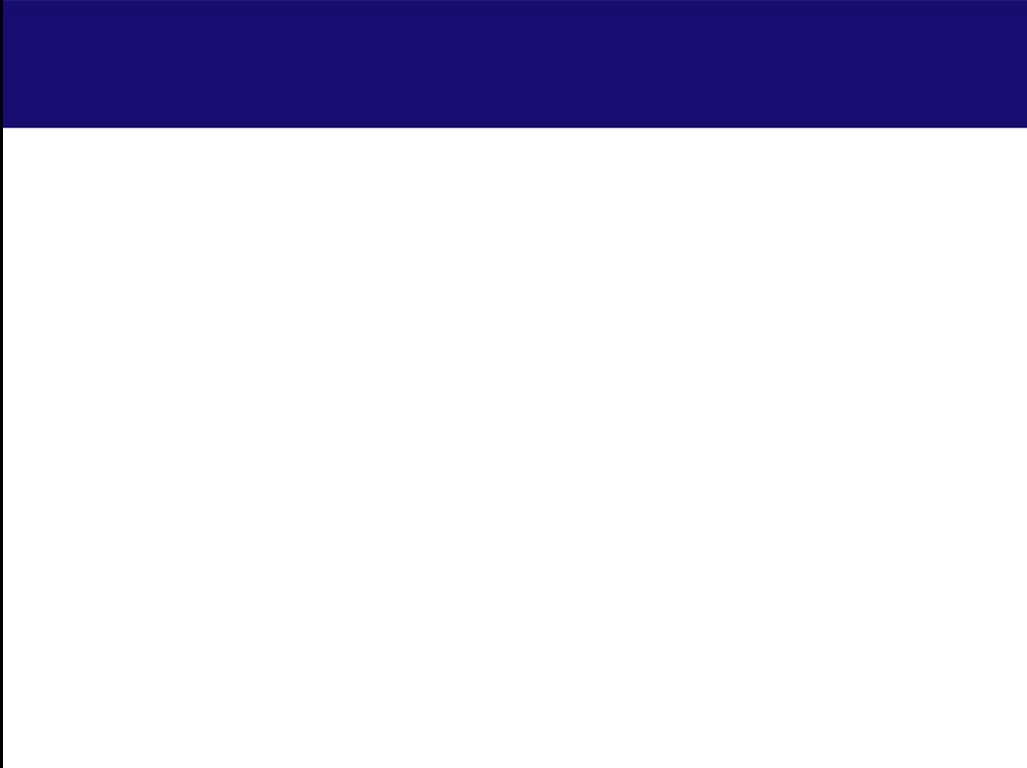 Se seleccionan una serie de “palabras Clave”
Que pueden definir nuestro negocio y por las cuales la gente nos buscará
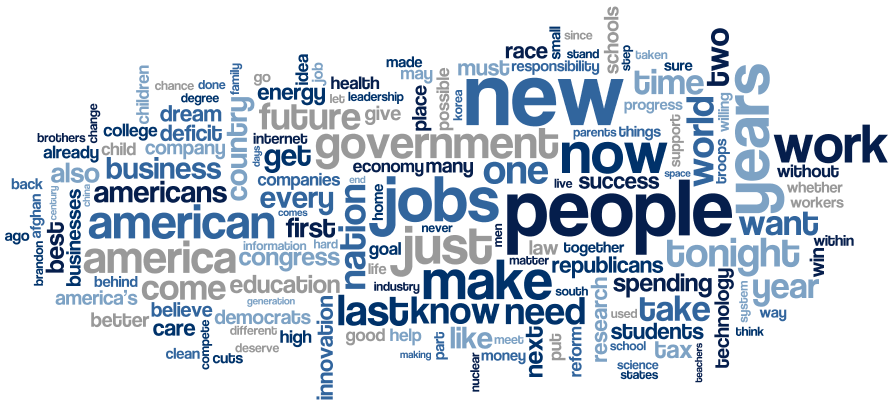 Dichas palabras clave “se rematan” a un CPC (Costo por Click)
Cada Click tiene un valor y tu pagarás por cada click que reciba tu anuncio
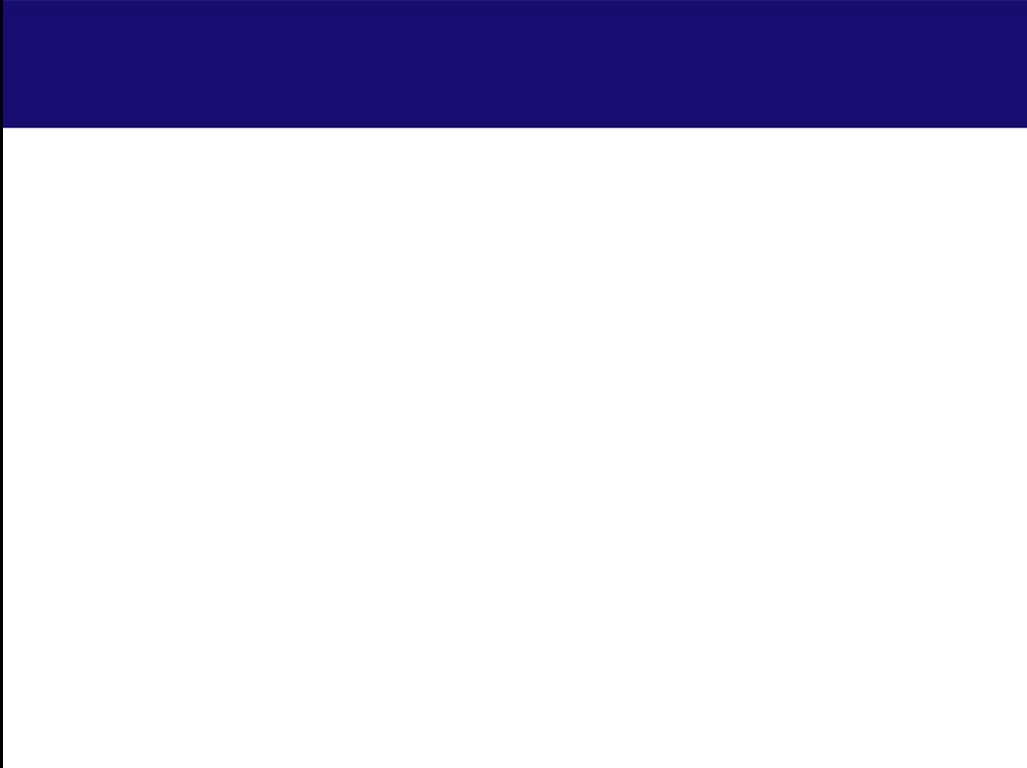 Supongamos que mi servicio se enfoca en sector Norte de Stgo
1.- Selecciono mis palabras clave por las cuales creo que la gente me buscará 
2.- Creo mi anuncio o lo escojo con la agencia que me ayude
3.- Mi cliente que busca propiedades del sector  Norte encuentra mi aviso
4.- Hace Click en mi página ...........
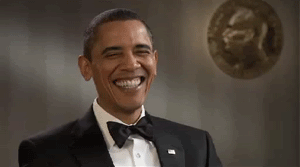 Cara referencial del potencial cliente
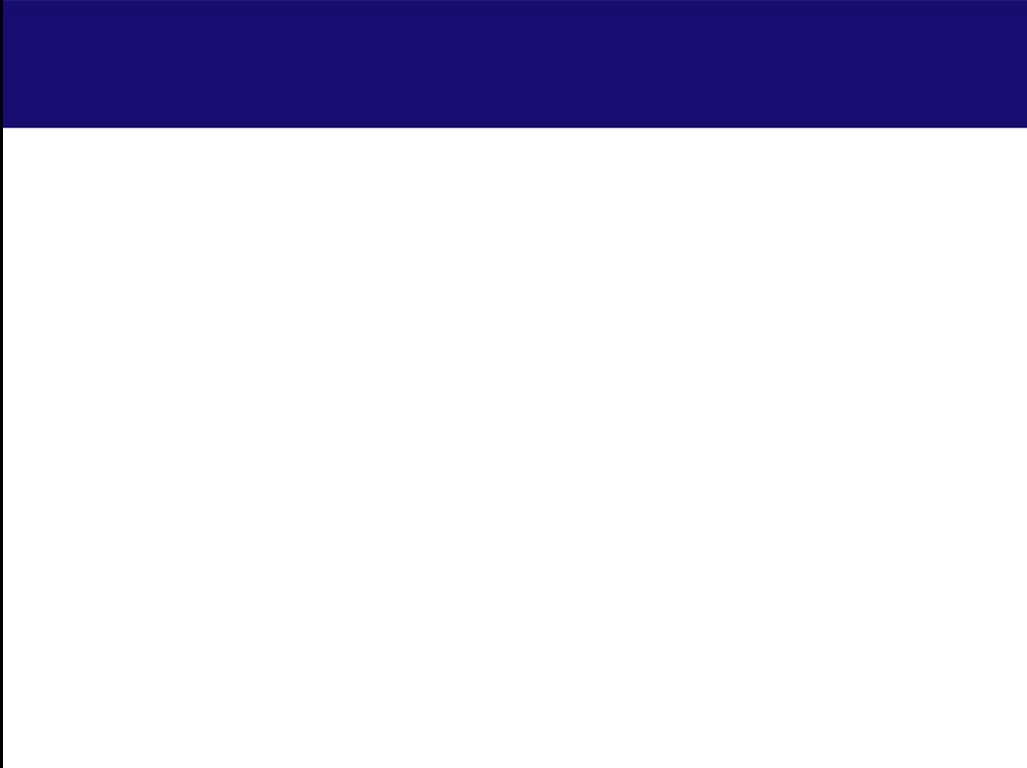 El Cliente se ha encontrado con avisos exclusivamente para el sector Oriente
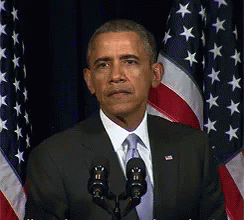 Cara referencial del potencial Cliente
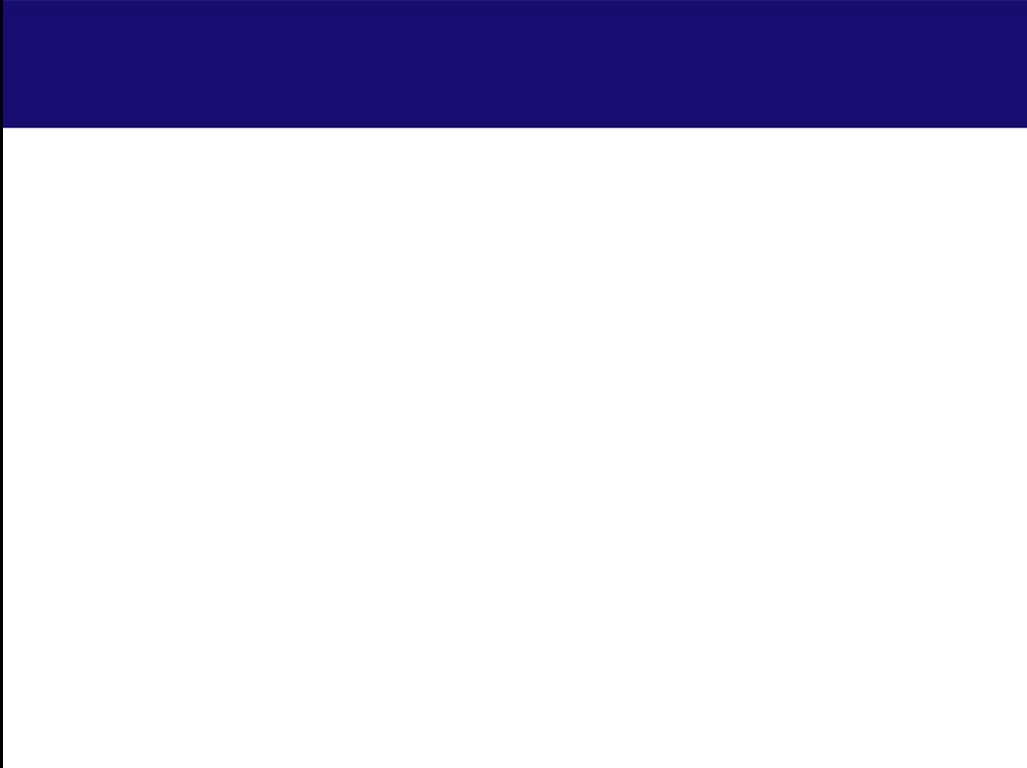 Por eso se crean páginas de Captura y Aterrizaje
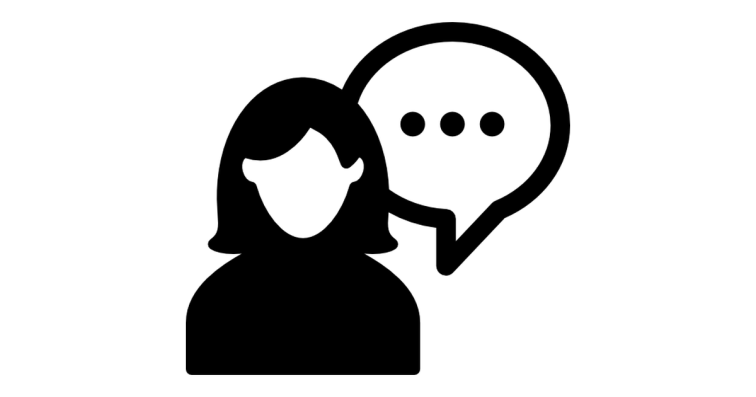 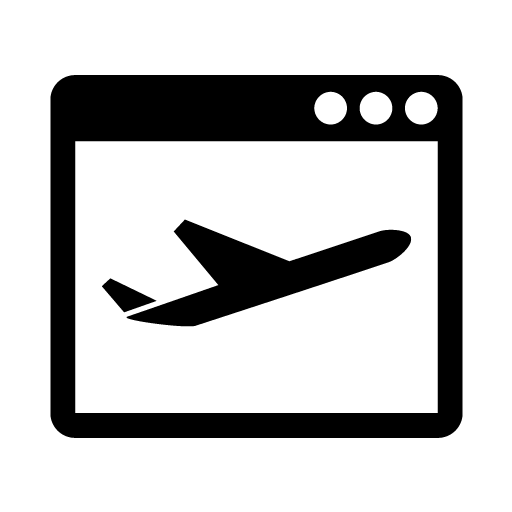 La Pagina de Aterrizaje contiene exclusivamente lo que mi cliente quiere.
 El Cliente “aterriza” en una pagina “valiosa”
 Ayuda a mantener mi página con un buen nivel de calidad
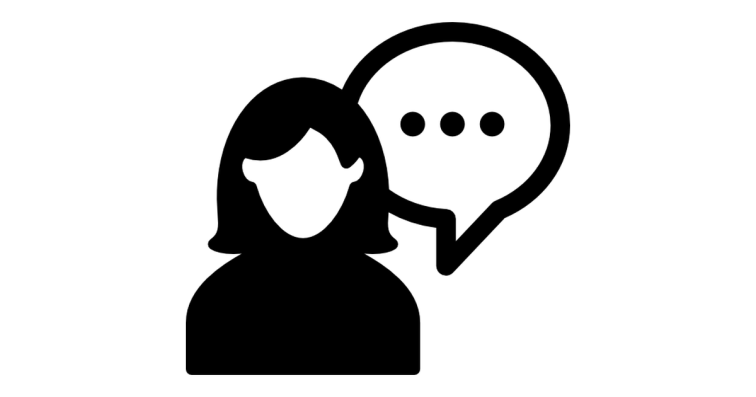 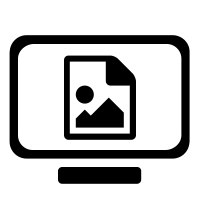 La Pagina de Captura la información que mi cliente busca
 Tomo todos sus datos para contactarlo a la brevedad
 Ayuda a mantener mi página con un buen nivel de calidad
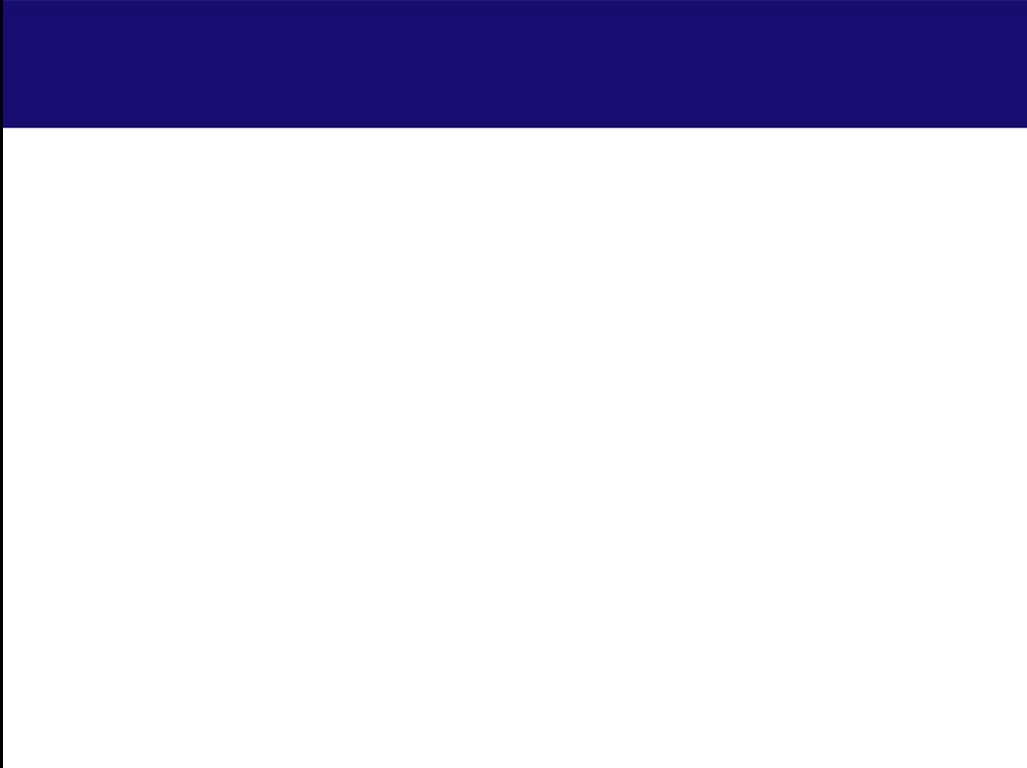 Captación de Clientes Online
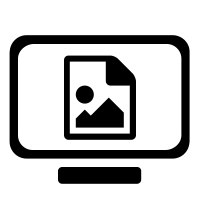 En términos generales, un 75% de tus clientes cualificados deben conseguirse por "fuera" de tu pagina. y solo un 25 dentro.  Sabemos que los mejores clientes se captan antes que te escaneen tu sitio web.

 No es suficiente estar en internet, sino que es necesario que te encuentren.

  - La cuestión no es estar online, sino que te encuentre quien te necesita

 - El sitio web debe ser el centro de tu negocio, pero no en el centro de captación.

 Es necesario generar credibilidad antes
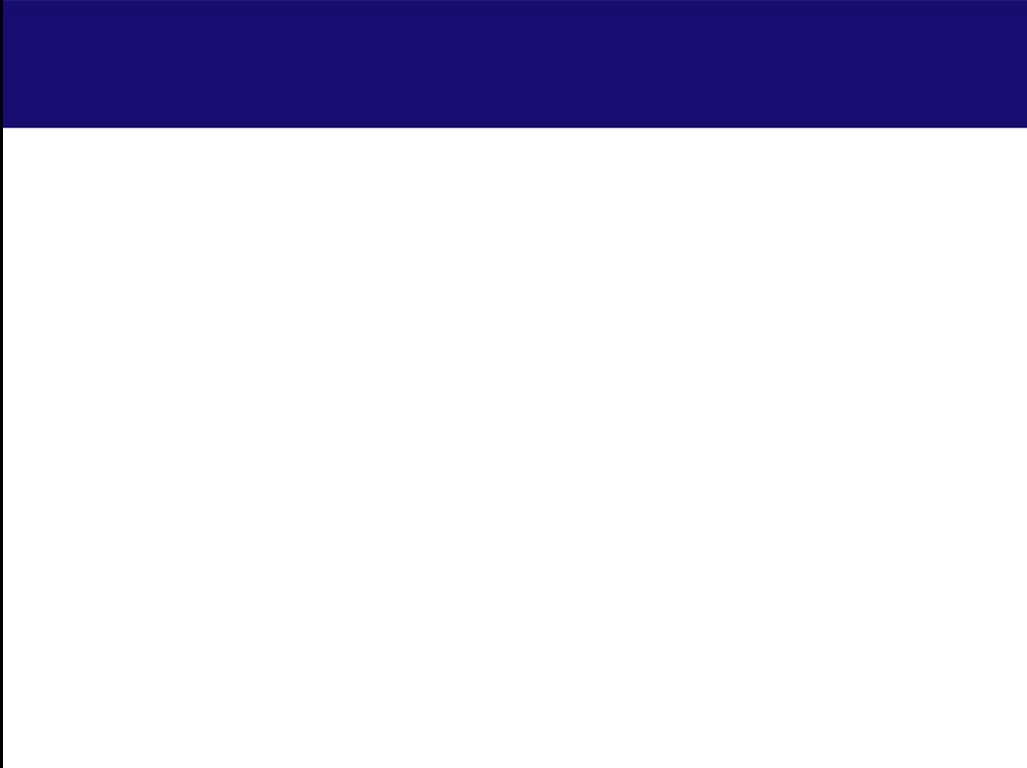 Blog Inmobiliario
Porque encaja un blog en mi estrategia de captación.
Mantener la credibilidad
Comprueban tus palabras clave
Cada articulo puede ser una pagina web
Objetivo de tu blog

Los blog cada vez se leen mas, por lo que el objetivo debe ser captar
Es una herramienta de Atracción de tráfico
Ayuda a mantener y aumentar tu credibilidad
Debes publicar periodicamente
Un blog es mas rentable que una pagina web
Un blog es un acto de generosidad porque se comparte conocimiento.. Por ejemplo a clientes
Potenciales.
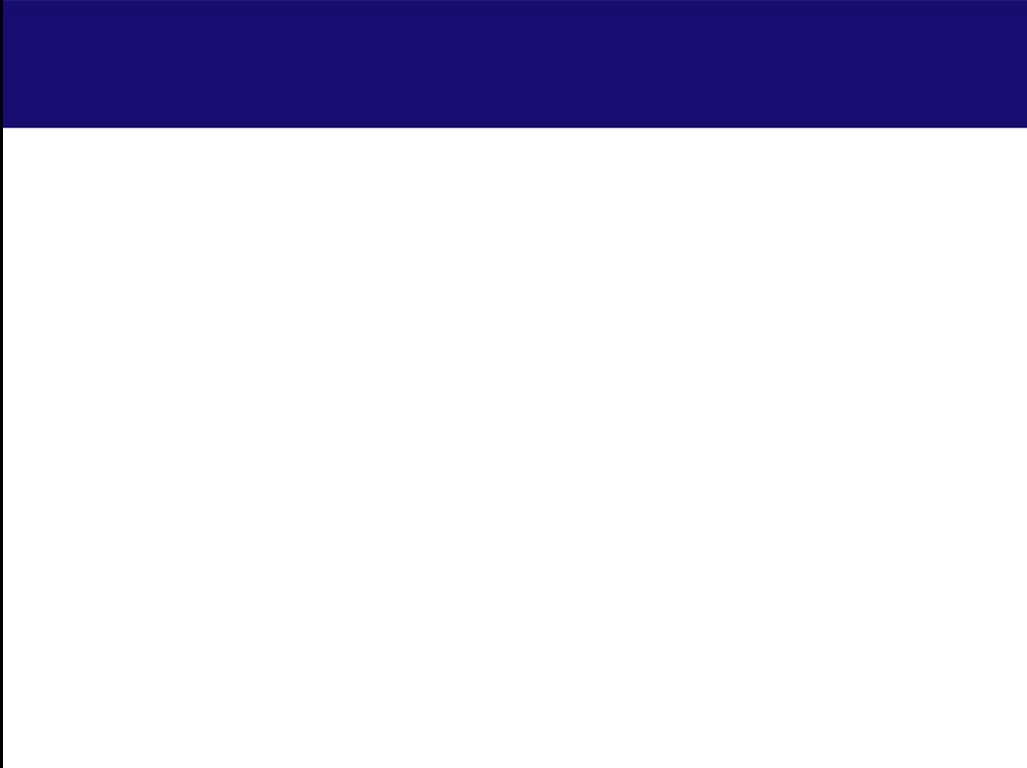 Blog Inmobiliario
El cliente llega a tu blog porque busca algo que tu ofreces
Le interesa como esta construida tu pagina y blog, sigue leyendo
Encuentra valiosa tu información, te diferencia del resto
Te contacta
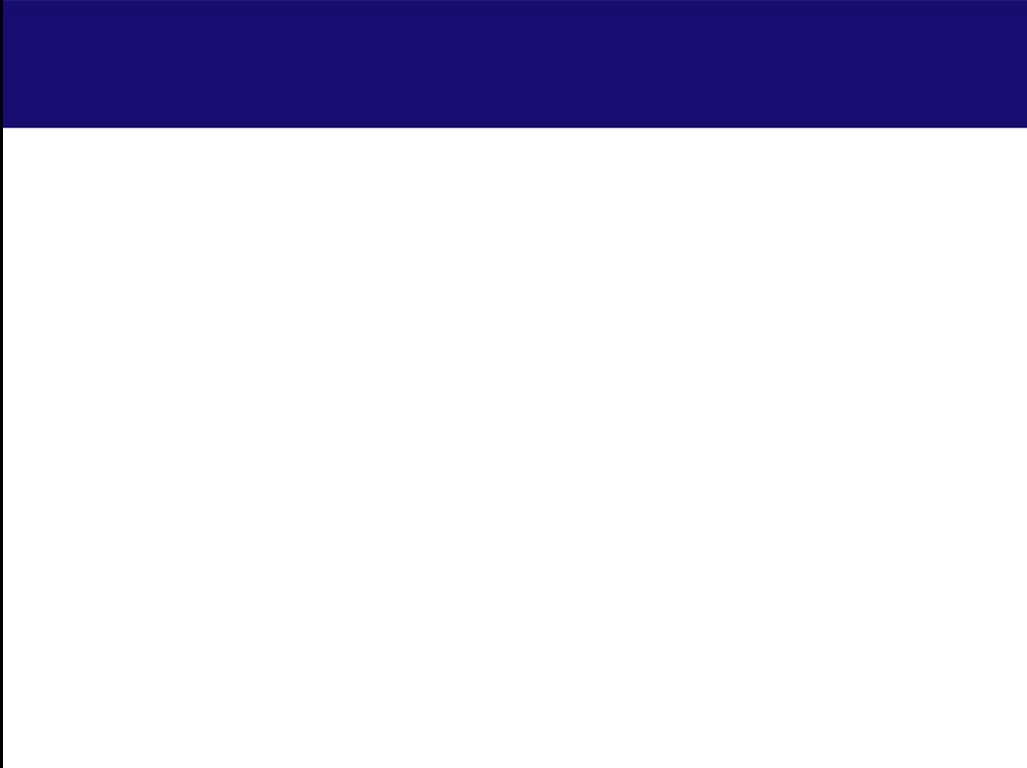 Como Publicar en Portales
Los portales son tu principal aliado, pero también tu enemigo
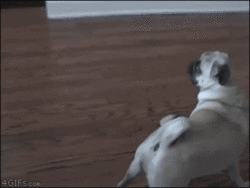 Aunque no lo creas
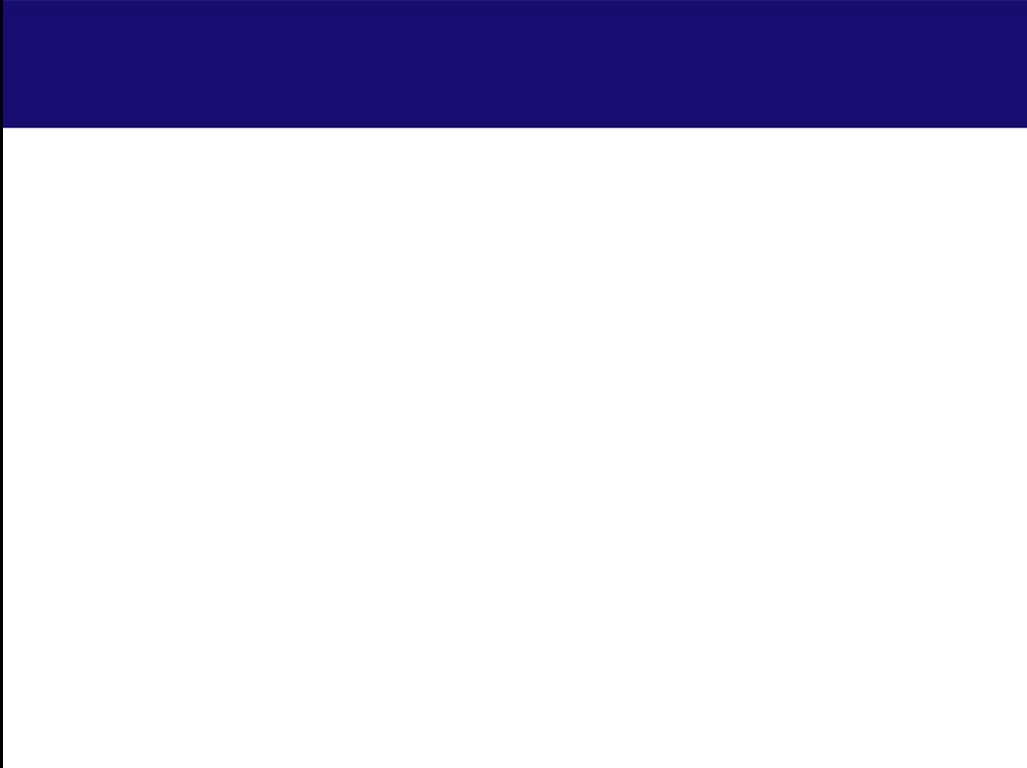 Como Publicar en Portales
Los portales están acaparando la mayoría de las búsquedas que se realizan online siendo la mayor competencia de las agencias inmobiliarias y sobre todo de los agentes independientes
Los portales inmobiliarios no son necesariamente tus enemigos, pero desde luego no son tus amigos, porque ellos persiguen unos intereses, que en parte se enfrentan a los tuyos.
Para compradores de inmuebles y propietarios que desean vender, los portales inmobiliarios prestan un servicio necesario y además de calidad.
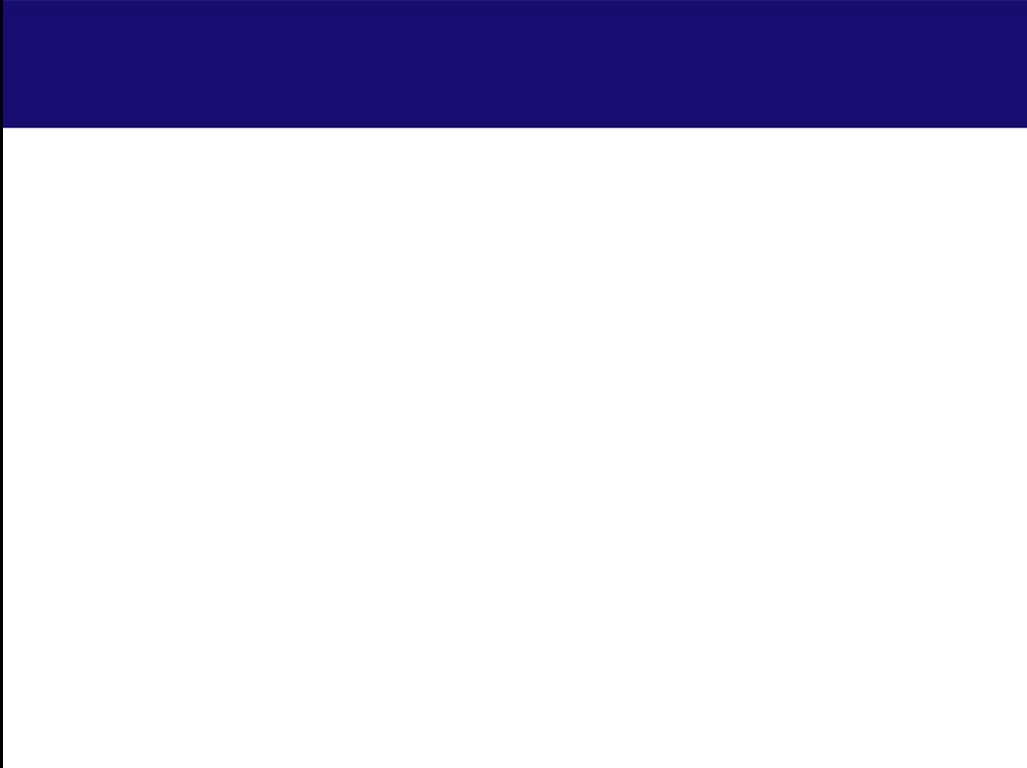 Los portales inmobiliarios están en el negocio del marketing online dentro del sector inmobiliario. Prestan un servicio de contacto entre compradores y vendedores de inmuebles, con o sin agente inmobiliario de por medio.
En cambio, los portales inmobiliarios no ganan dinero vendiendo inmuebles; ganan dinero vendiendo publicidad y servicios añadidos. Y para hacerlo, para atraer clientes, tanto compradores, como propietarios, como agentes inmobiliarios, agencias inmobiliarias, como promotoras, etc.
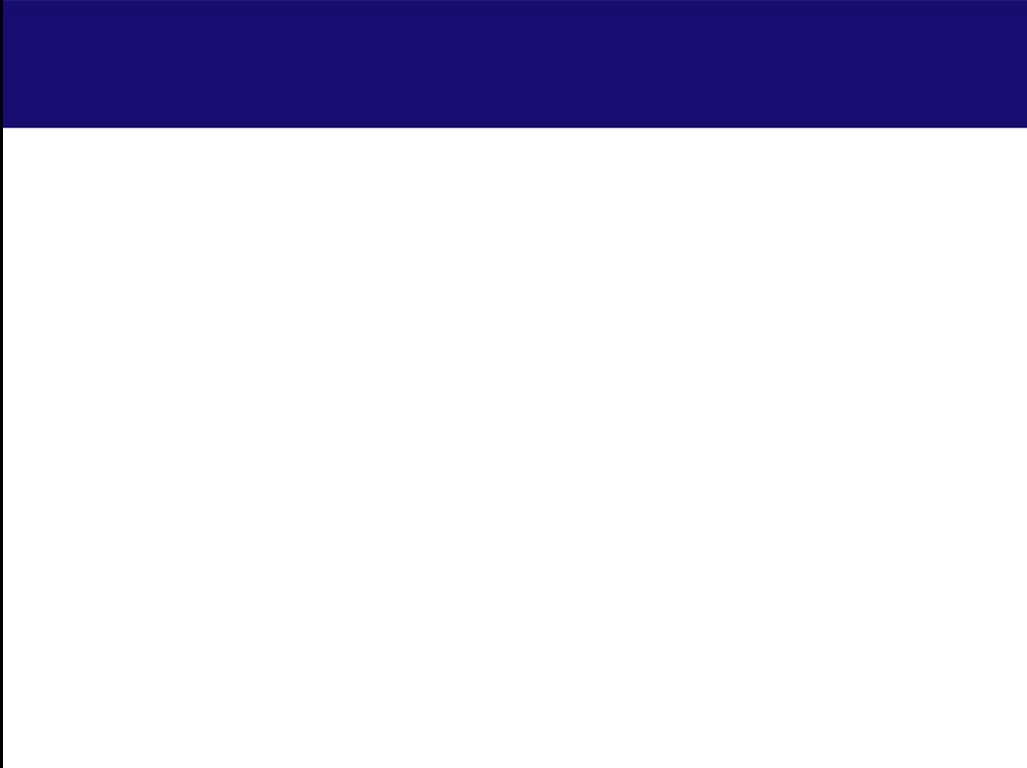 ¿Sorprendido?
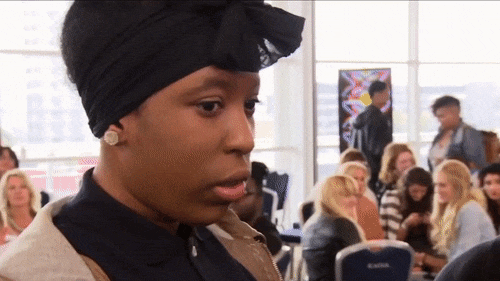 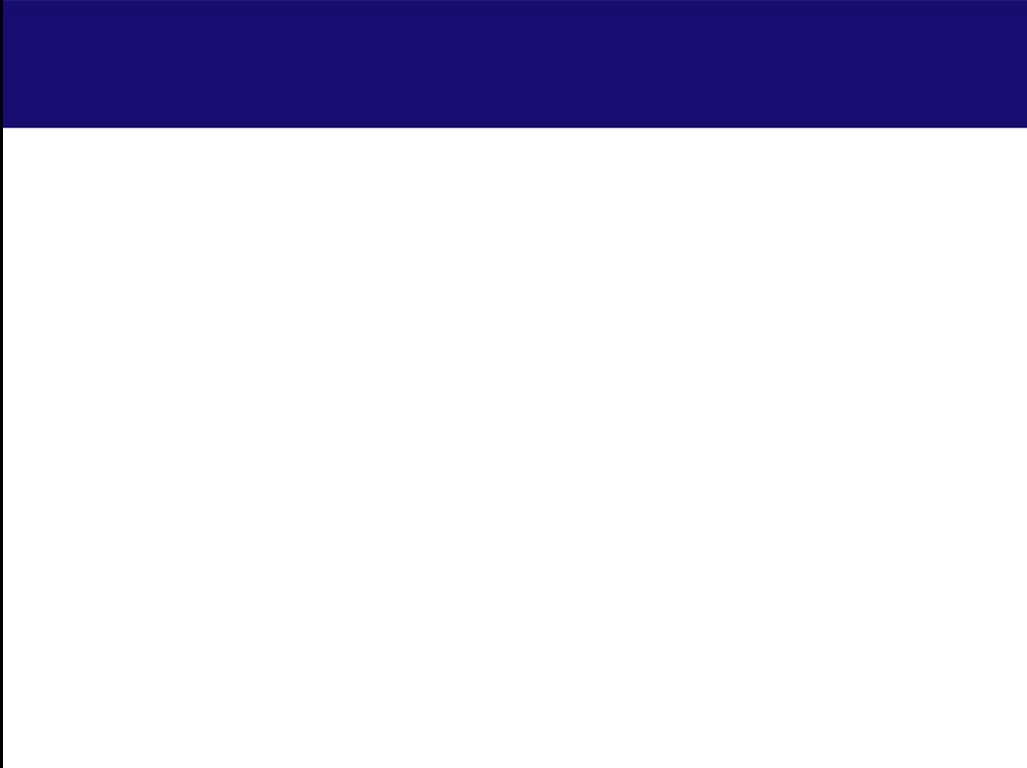 Captando Clientes Indirectamente : Algunos portales inmobiliarios te permiten incluir en los textos de tus anuncios enlaces a páginas externas: a Páginas de Captura, Páginas de Aterrizaje, a tu blog, a tu canal de YouTube, etc. A donde tú desees. Estos portales, cuando los encuentres, son muy valiosos y los más rentables para ti.
Links Externos que Mejora tu Page Rank. Conseguir link externos es una estrategia muy buena para tu SEO o posicionamiento online. Si utilizas las palabras clave adecuadas en los títulos y descripciones de tus inmuebles conseguirás muchos enlaces o visitas.
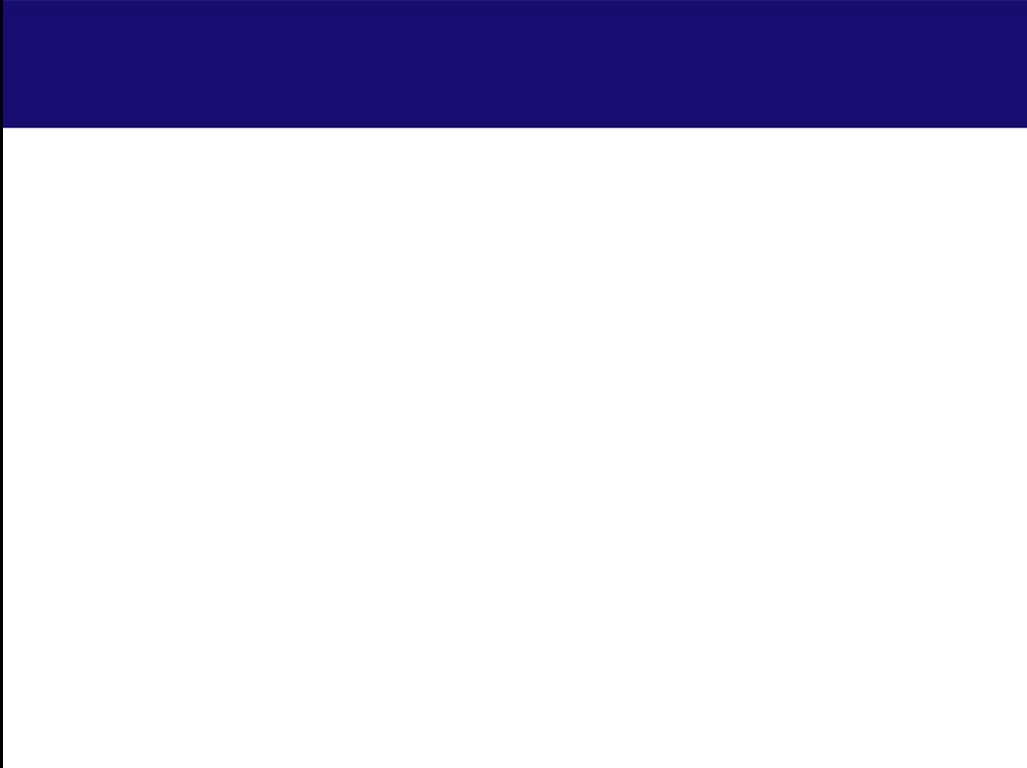 Estrategia Promocional en los Portales. Tu estrategia para promocionarte en los portales inmobiliarios consta de las siguientes etapas: 

1.- Identificar los Portales Inmobiliarios.
 2.- Seleccionar tus Inmuebles. 
3.- Preparar los textos.
 4.- Preparar tu banner/banners 
5.- Subir los inmuebles a mano
6.- Incentivar el contacto
7.- No poner toda la información ni fotos disponibles
8.- Conseguir contacto y confianza perdurable
9.- Vender en el portal tu servicio, no un inmueble.
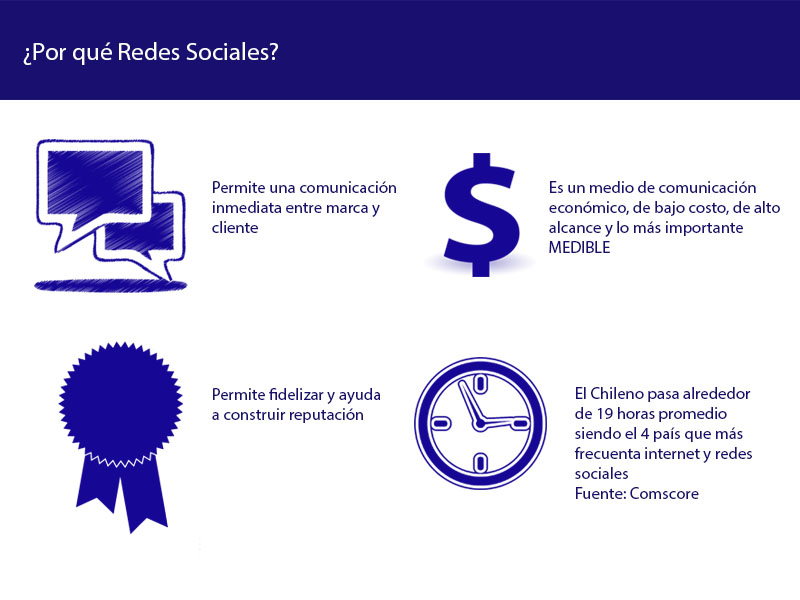 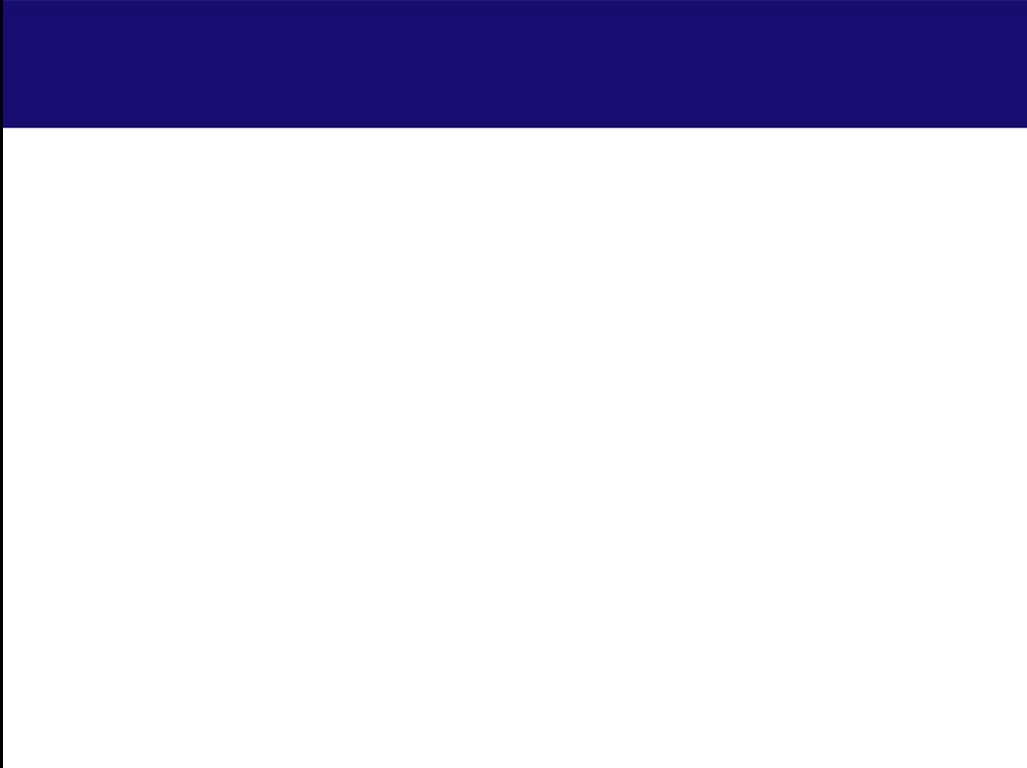 Composición de tu Estrategia Digital
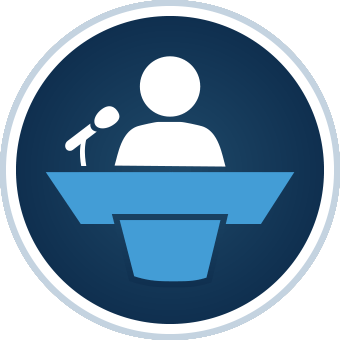 Pagina Web: Centro de Operaciones
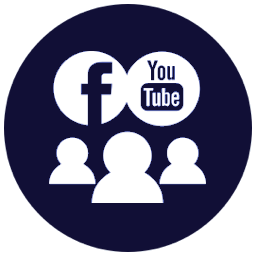 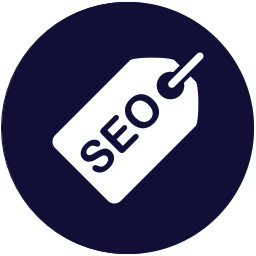 Buscadores: Promover Tu Servicio
Redes Sociales: Promover tu marca
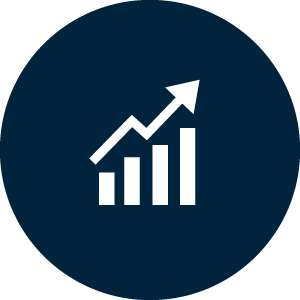 Medir: Mantener Control de Tus acciones
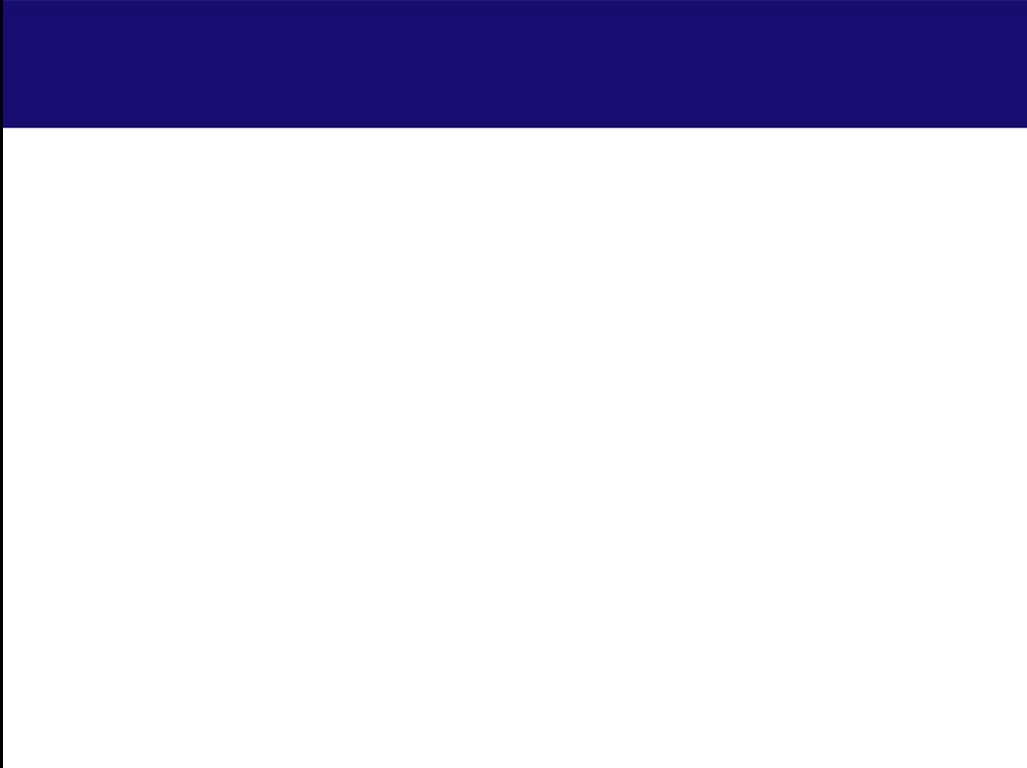 Redes Sociales
Cra una página de Facebook de tu empresa o de ti como Corredor.
 Crea un perfil de Facebook exclusivo para la promoción de tus propiedades.
 Súmate a Grupos en Facebook, son una buena manera de promover tus propiedades.
 Considera pagar servicios como Facebook Ads.
 En sus redes sociales promuevete y habla no solamente para ofrecer propiedades
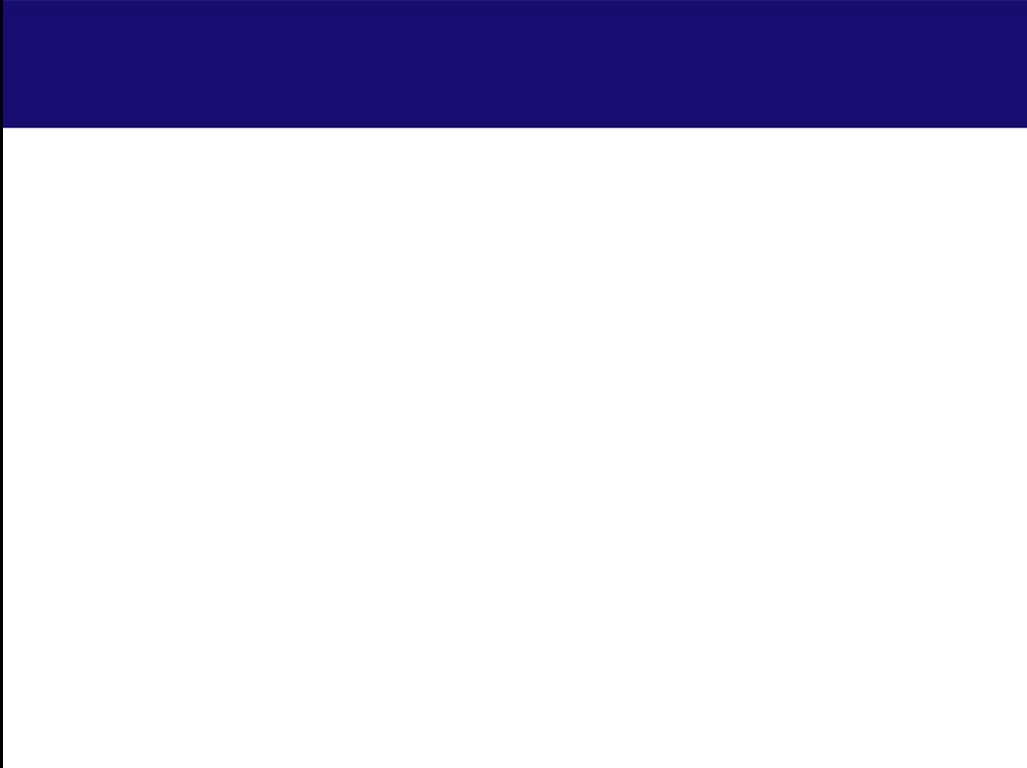 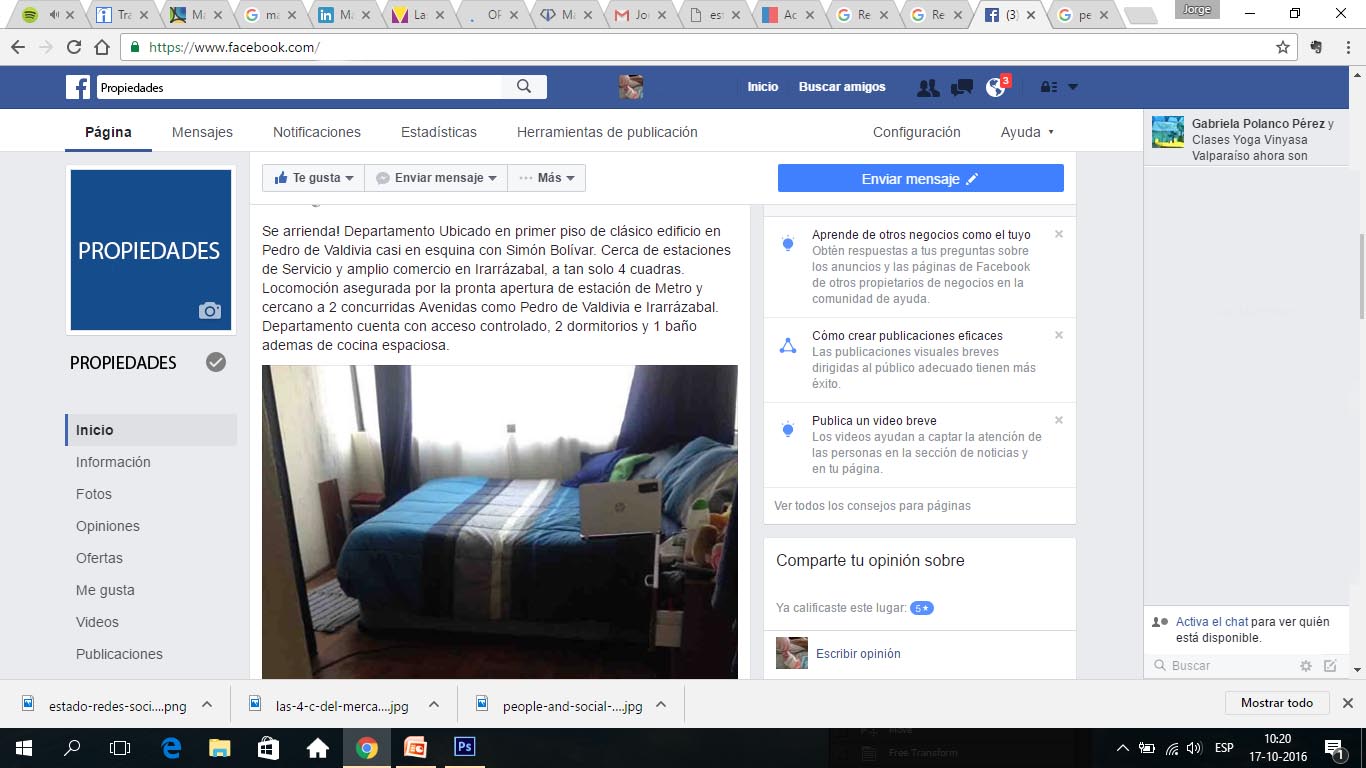 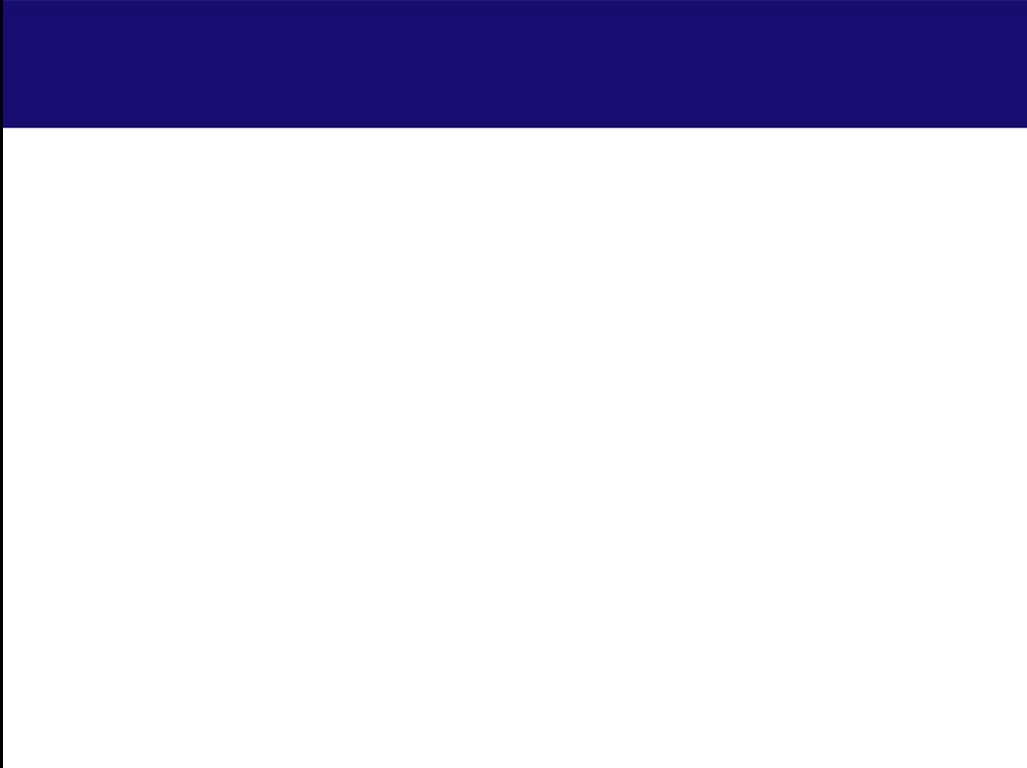 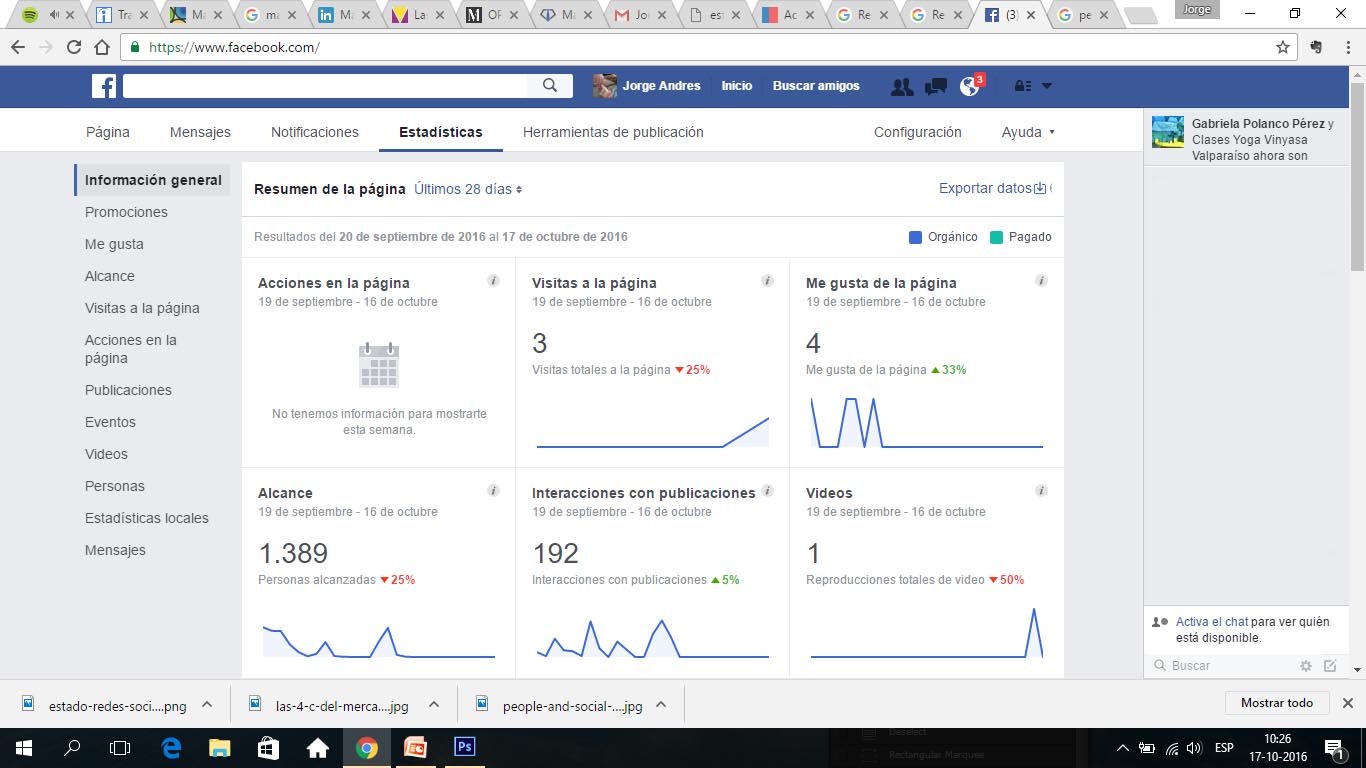 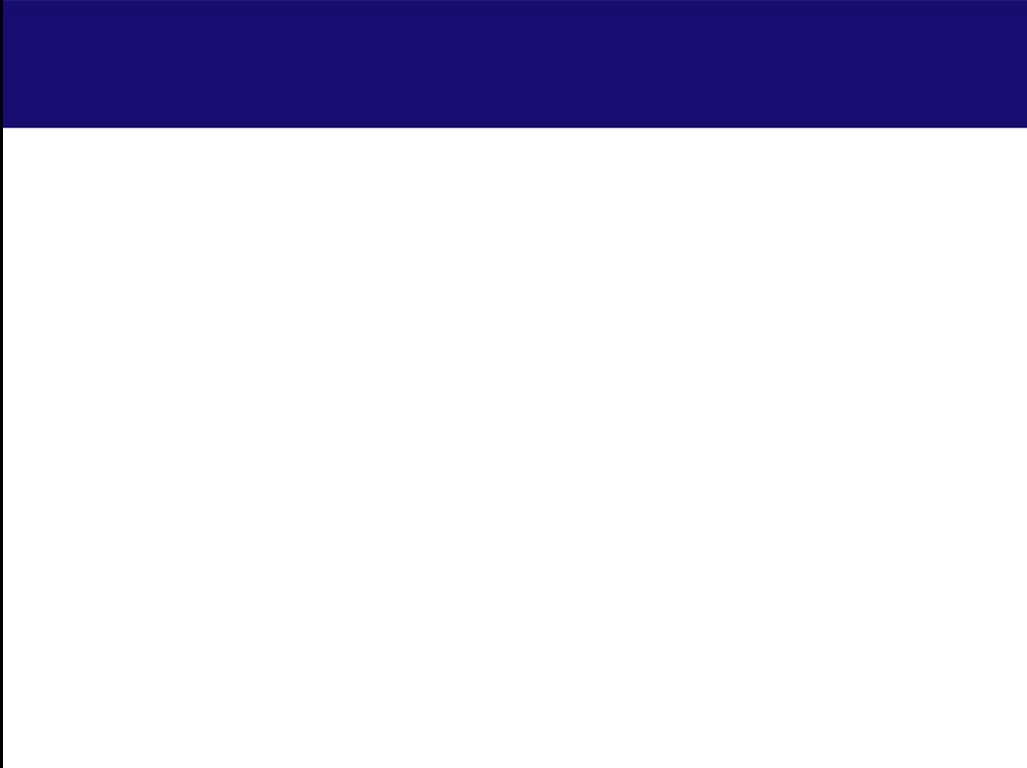 Ultimas Consideraciones
Sean Críticos con su página
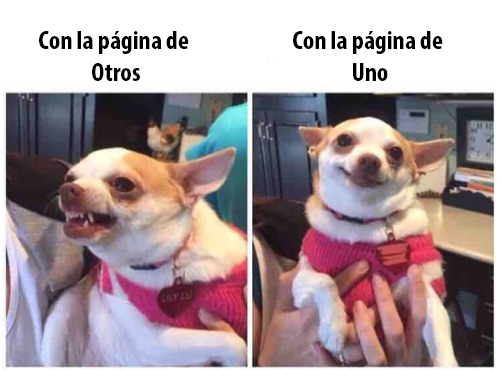 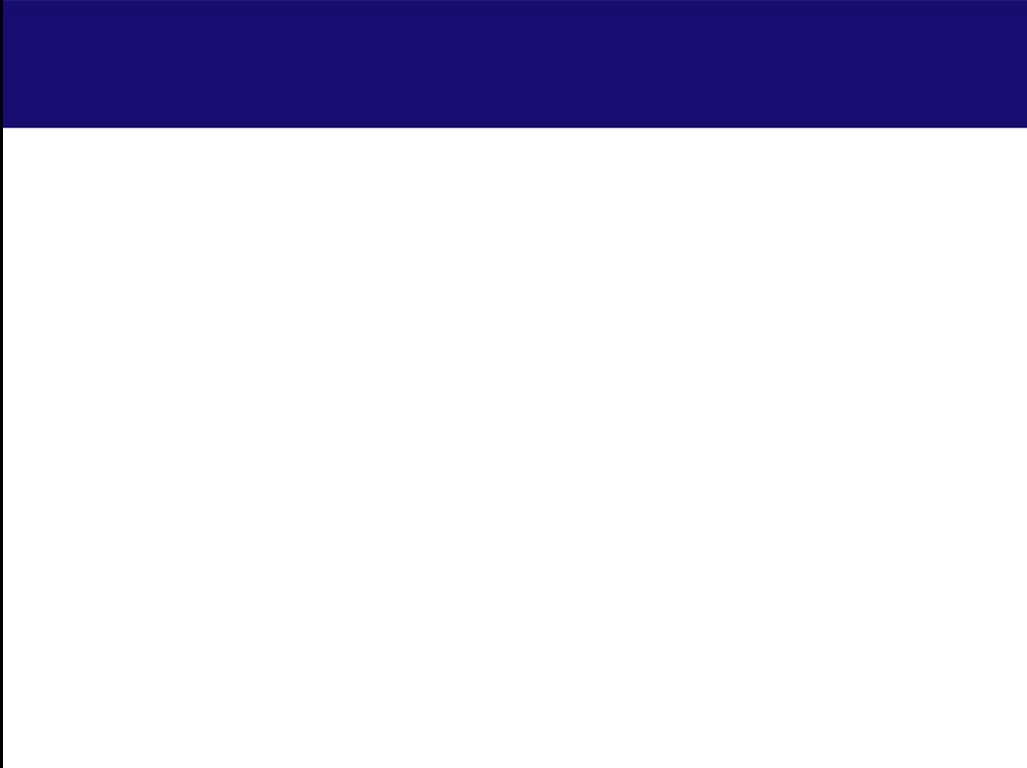 Ultimas Consideraciones
Sitios Versátiles, un porcentaje importante visita desde móviles.
 Agregue un blog de noticias, inyecte personalidad y contenido
 Vitrina para las propiedades, vea otras funcionalidades, todo entra por la vista.
 Pague por un dominio propio, pague por un correo propio. 
 Mida el rendimiento de su pagina, pídale a su administrador o sitio hosting reporte.
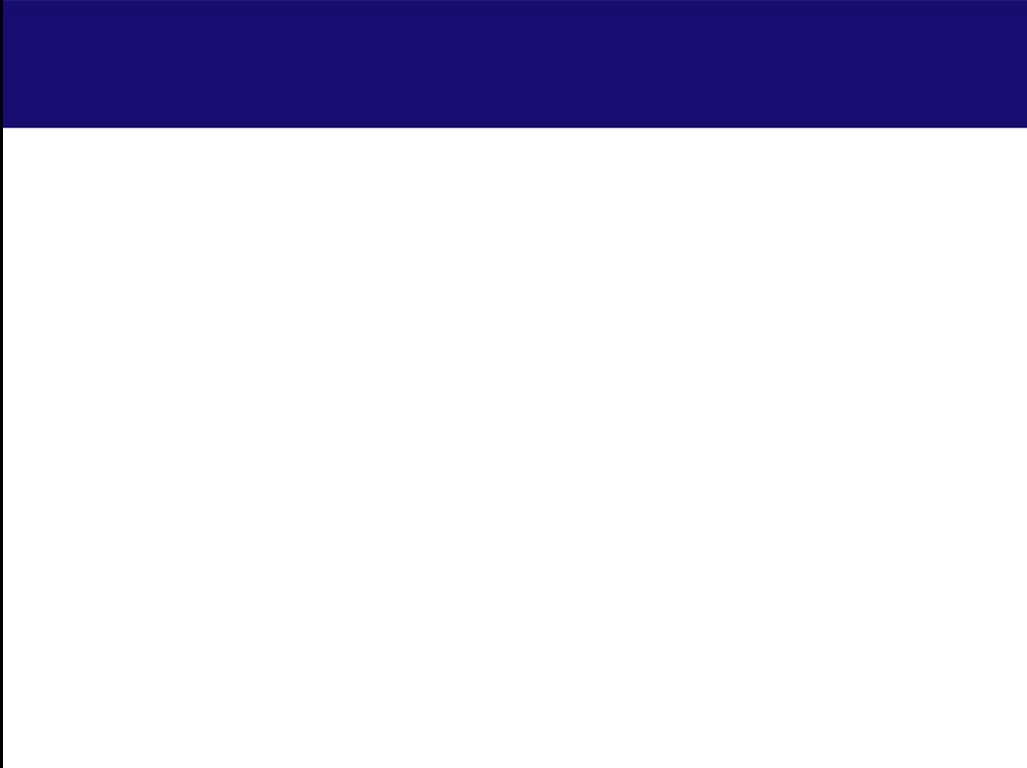 ¡Éxito y ……
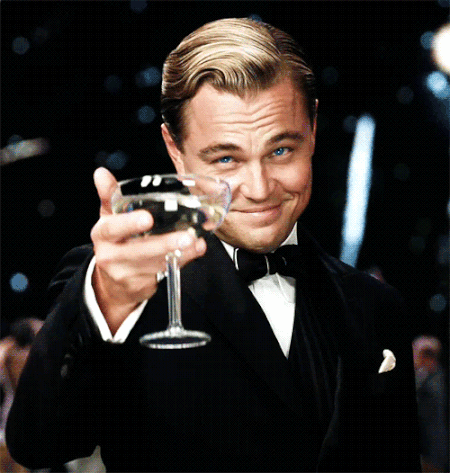 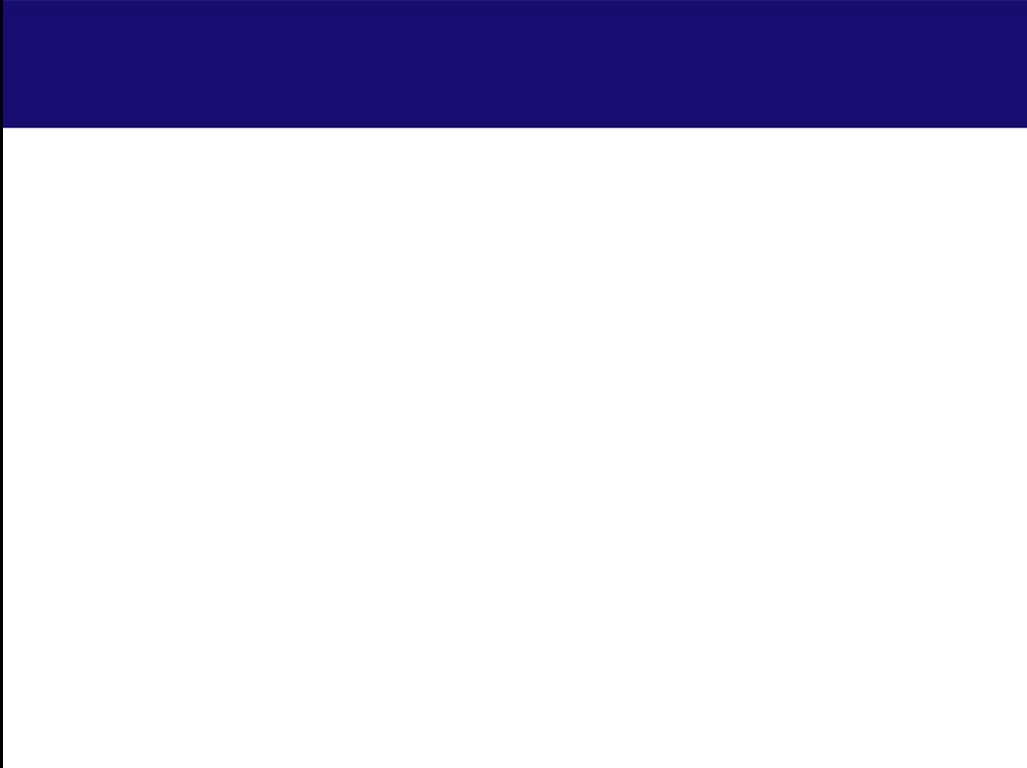 Gracias!
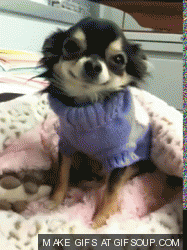